PRODUCT ROADMAP
WRITE YOUR SUBTITLE HERE
Completed
In progress
Planned
Jan
Feb
Mar
Apr
May
Jun
New admin console
3rd party integrations
On premise backup
Security 2.0
Code review
Web Team
Shopping cart improvements
Self-service portal
API
Mobile mock up
UX Improvements
UX Improvements
Cloud support
Interaction dialogue box
Automatic renewal service
Android application
Ticketing System
Mobile Mockup
Application upgrade
Q3 Initiative
Market analysis
SEO plan
Customer outreach
Legal generation
Content review
Pricing review
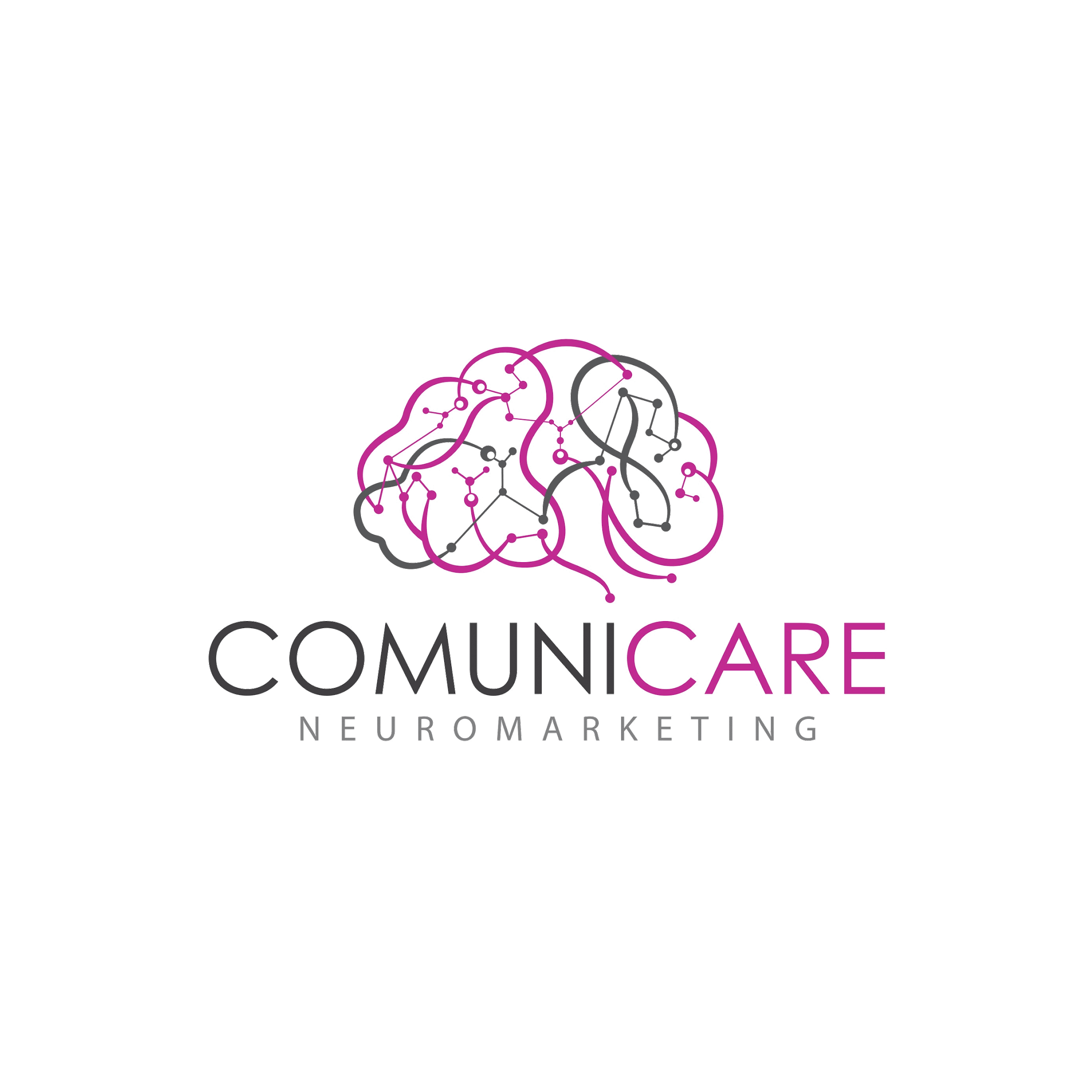 Marketing Team
Performance management
Analytics
1.1
1.2
1.3
2.1
2.2
Front-end prototype
Environment setup
Store review
Environment setup
Unit testing
Development
Repository deployment
Back-end engine
Demo staging
Integrated prototype
Back-end analytics
Feature A scope
Feature B scope
Analytics engine
Engineering review
MVP Requirements
Roadmap brief
Pilot
Launch
Backlog sweep
Product
Feature requirements
Feedback
Customer Testing
Feature release A-B
Wireframe
UX Design Templates
Feature-level design
UX Audit
High level design
UX
Metrics
QA
Variance testing
UAT
PM Testing
QA
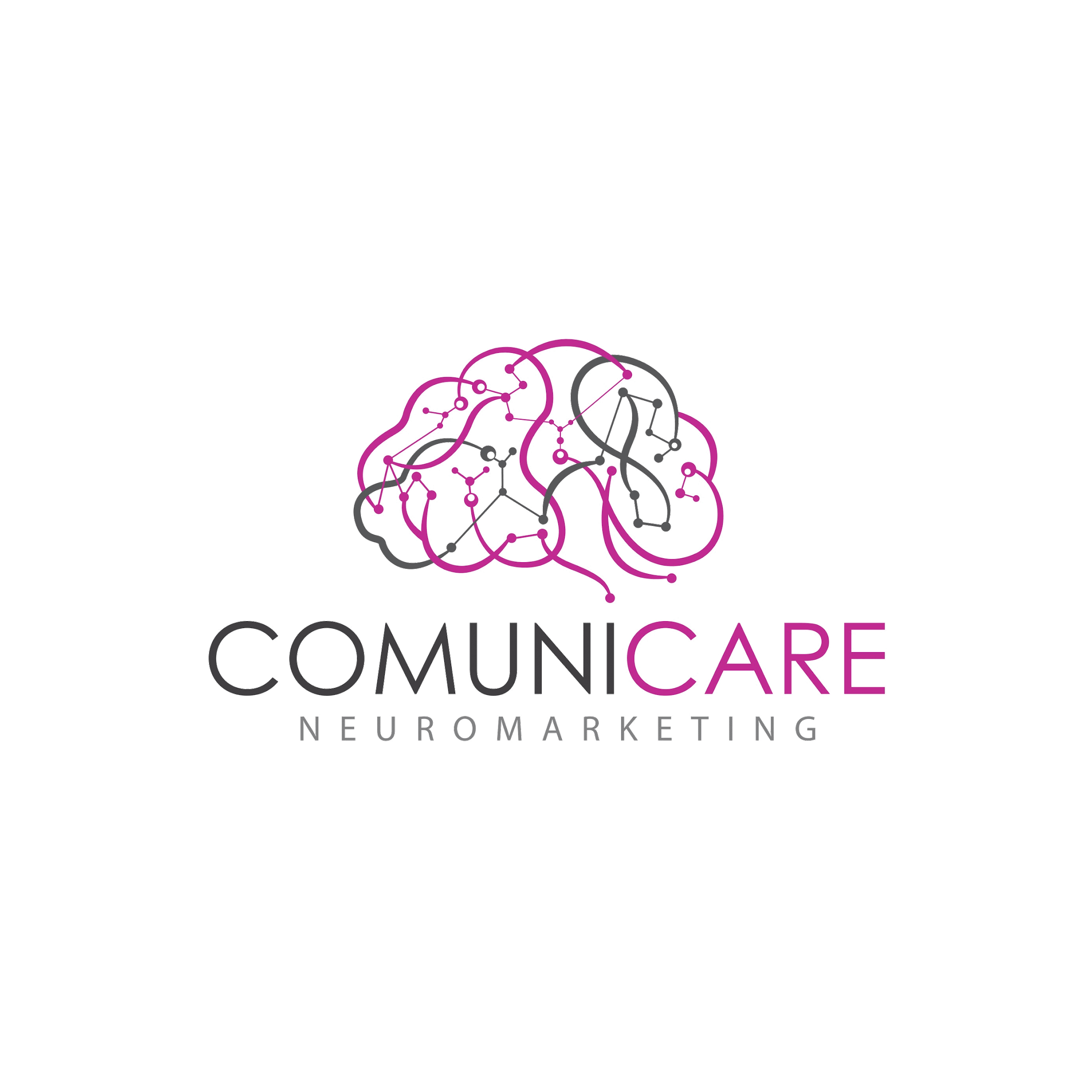 November 2020
December 2020
January 2021
February 2021
March 2021
Google Chrome Browser support
File type support
Description formatting
Filters
Auto Save
Current
Executive view
Advanced interactions
Account management
Custom colors
Near-Term
Allow group edits
Comments require approval
Issue Map
Content sharing
Developer dashboard
SQL Support
CMR Integration
Interactive messages
Future
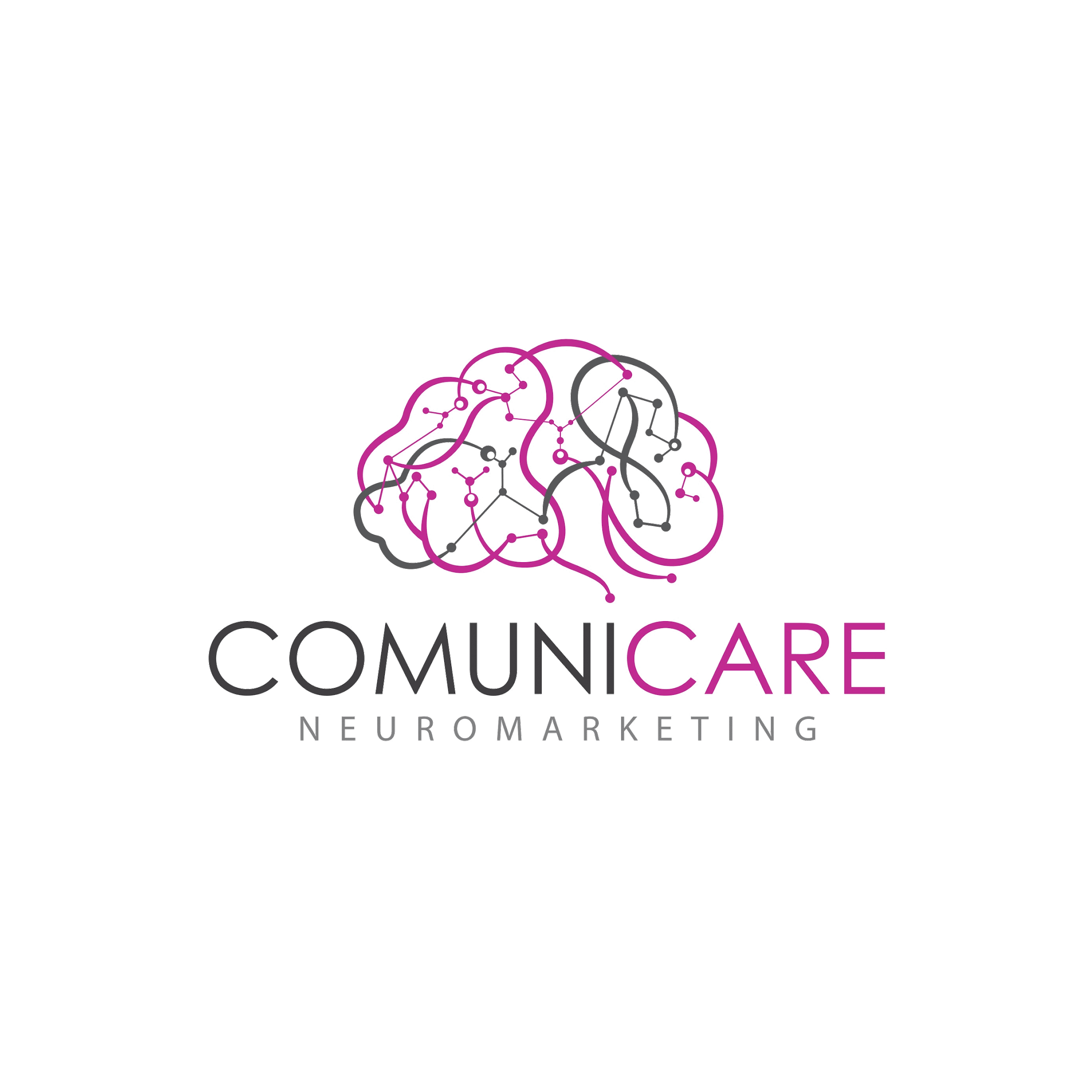 GOAL ORIENTED PRODUCT ROADMAP
WRITE YOUR SUBTITLE HERE
Date
January 1st
April 1st
July 1st
October 1st
Name
Release 1.0
Release 1.1
Release 1.2
Release 2.0
App Idea validation in a small market segment
Expanding the user base for the current version of the app
Entering new market segments by adding Formula 1
Retention of current users of the App
Goal
Rider News
Actual Standings
Some other feature
Live races
Live standings
Favorite rider view
Add F1 live race
Live F1 standings
Advertisements update
In-app advertisements
Feedback button
Feature
50 new users
DAV >= 20
DAM >= 2 mins
100 new users
DAV >= 50
DAM >= 2 mins
100 new users
DAV >= 100
DAM >= 10 mins
200 new users
DAV >= 200
DAM >= 20 mins
Metric
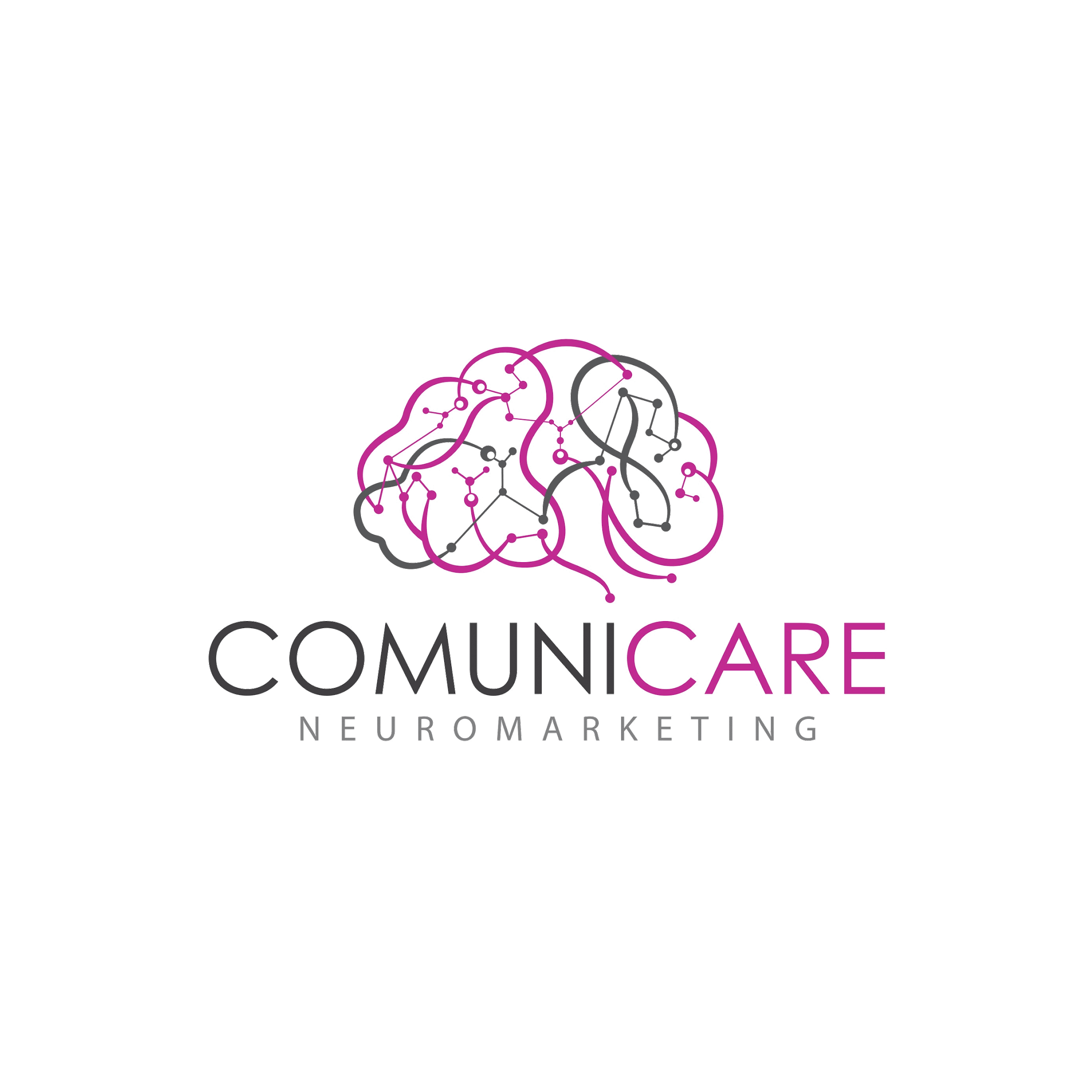 PRODUCT ROADMAP
WRITE YOUR SUBTITLE HERE
Step 01
Step 02
Step 03
Step 04
Step 05
Green marketing is a practice whereby companies seek to go.
Above and beyond traditional marketing by promoting environmental.
Core values in the hope that consumers will associate these values.
Green marketing is a practice whereby companies seek to go.
Above and beyond traditional marketing by promoting environmental.
Core values in the hope that consumers will associate these values.
Green marketing is a practice whereby companies seek to go.
Above and beyond traditional marketing by promoting environmental.
Core values in the hope that consumers will associate these values.
Green marketing is a practice whereby companies seek to go.
Above and beyond traditional marketing by promoting environmental.
Core values in the hope that consumers will associate these values.
Green marketing is a practice whereby companies seek to go.
Above and beyond traditional marketing by promoting environmental.
Core values in the hope that consumers will associate these values.
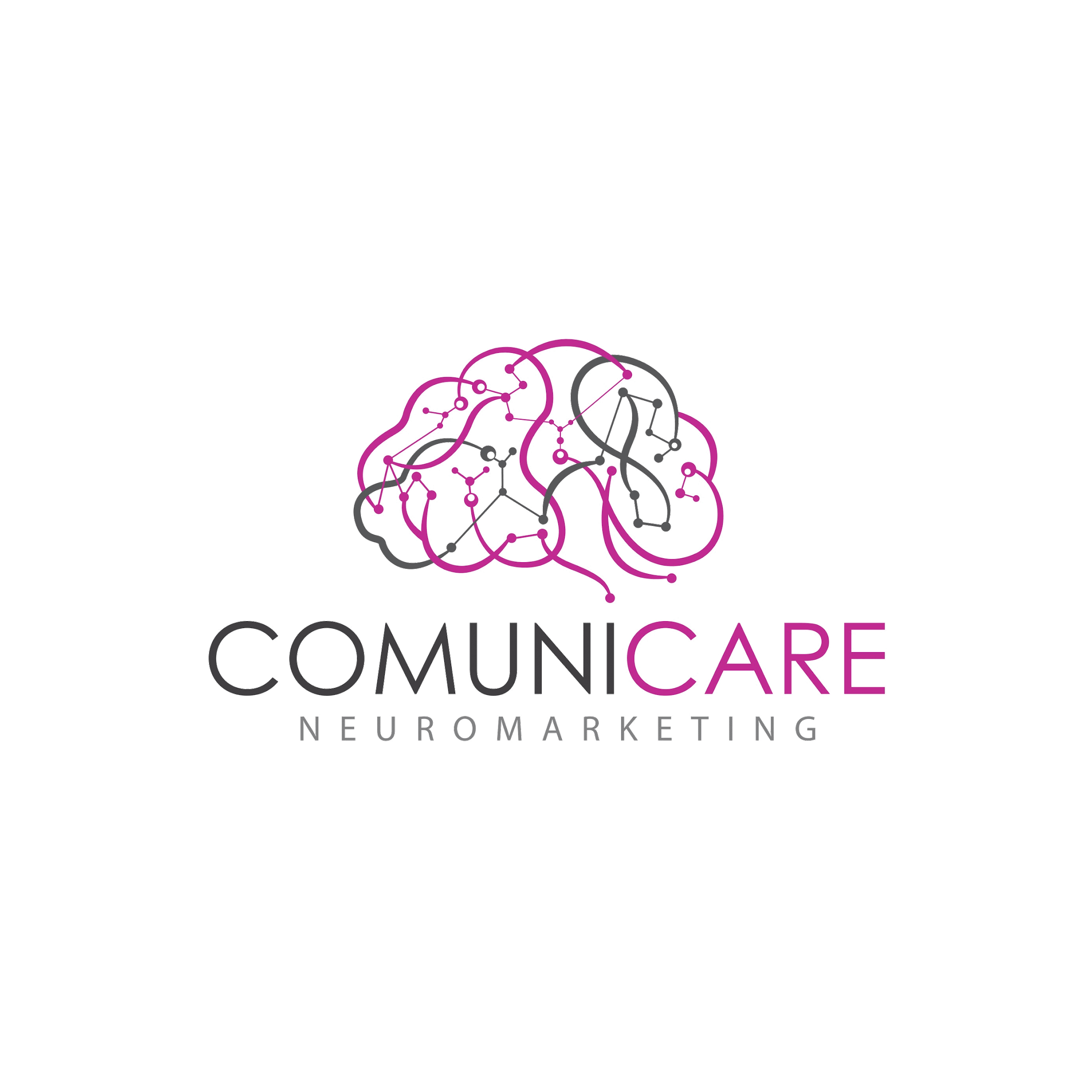 May
Jun
Jul
Aug
Sep
PRODUCT ROADMAP
WRITE YOUR SUBTITLE HERE
Milestone
Milestone
Milestone
Milestone
Green marketing is a practice whereby companies seek to go.
Green marketing is a practice whereby companies seek to go.
Green marketing is a practice whereby companies seek to go.
Green marketing is a practice whereby companies seek to go.
SUM 20
WIN 20
SUM 21
WIN 21
SPR 20
AUT 20
SPR 21
AUT 21
SPR 22
Milestone
Milestone
Milestone
Milestone
Milestone
Green marketing is a practice whereby companies seek to go.
Green marketing is a practice whereby companies seek to go.
Green marketing is a practice whereby companies seek to go.
Green marketing is a practice whereby companies seek to go.
Green marketing is a practice whereby companies seek to go.
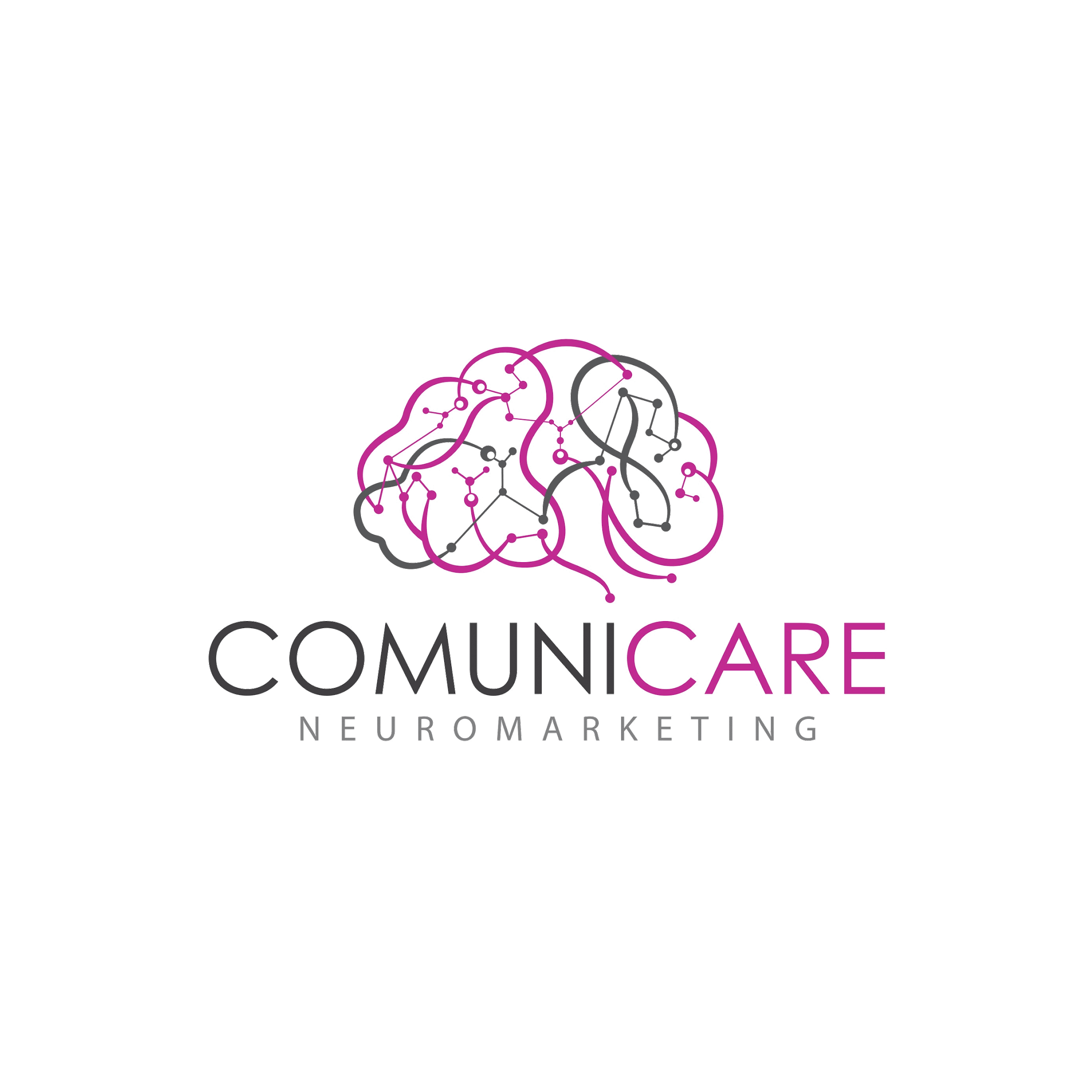 PRODUCT ROADMAP
WRITE YOUR SUBTITLE HERE
Green marketing is a practice whereby companies seek to go above and beyond traditional.
Green marketing is a practice whereby companies seek to go above and beyond traditional.
Green marketing is a practice whereby companies seek to go above and beyond traditional.
Green marketing is a practice whereby companies seek to go above and beyond traditional.
Green marketing is a practice whereby companies seek to go above and beyond traditional.
Green marketing is a practice whereby companies seek to go above and beyond traditional.
Jan
Feb
Mar
Apr
May
Jun
Jul
Aug
Sep
Oct
Nov
Dec
Green marketing is a practice whereby companies seek to go above and beyond traditional.
Green marketing is a practice whereby companies seek to go above and beyond traditional.
Green marketing is a practice whereby companies seek to go above and beyond traditional.
Green marketing is a practice whereby companies seek to go above and beyond traditional.
Green marketing is a practice whereby companies seek to go above and beyond traditional.
Green marketing is a practice whereby companies seek to go above and beyond traditional.
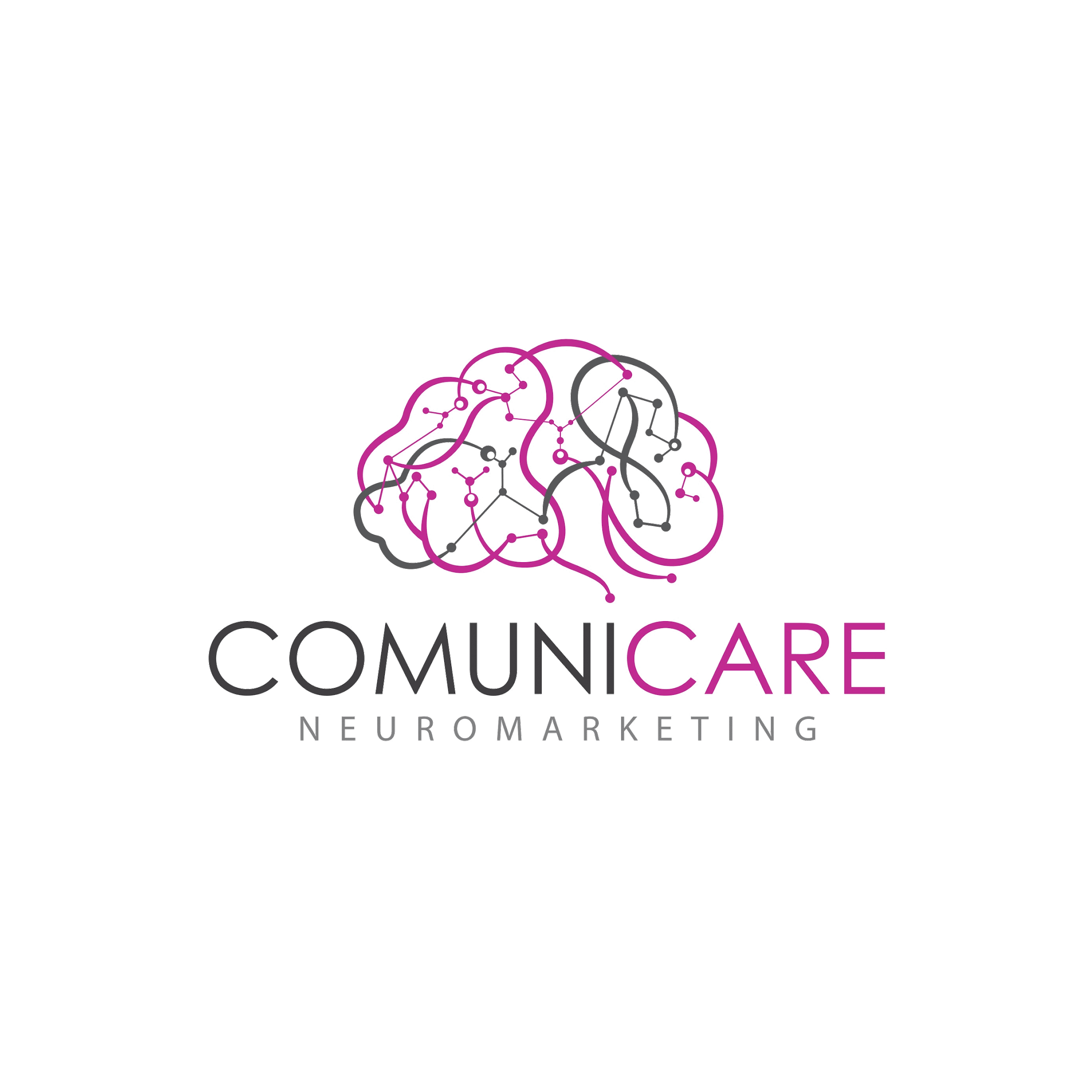 PRODUCT ROADMAP
WRITE YOUR SUBTITLE HERE
Q1,
2020
Q2,
2020
Q3,
2020
Q4,
2020
Q1,
2021
Q2,
2021
Milestone
Milestone
Milestone
Milestone
Milestone
Milestone
Green marketing is a practice whereby companies seek to go.
Above and beyond traditional marketing by promoting environmental.
Core values in the hope that consumers will associate these values.
Green marketing is a practice whereby companies seek to go.
Above and beyond traditional marketing by promoting environmental.
Core values in the hope that consumers will associate these values.
Green marketing is a practice whereby companies seek to go.
Above and beyond traditional marketing by promoting environmental.
Core values in the hope that consumers will associate these values.
Green marketing is a practice whereby companies seek to go.
Above and beyond traditional marketing by promoting environmental.
Core values in the hope that consumers will associate these values.
Green marketing is a practice whereby companies seek to go.
Above and beyond traditional marketing by promoting environmental.
Core values in the hope that consumers will associate these values.
Green marketing is a practice whereby companies seek to go.
Above and beyond traditional marketing by promoting environmental.
Core values in the hope that consumers will associate these values.
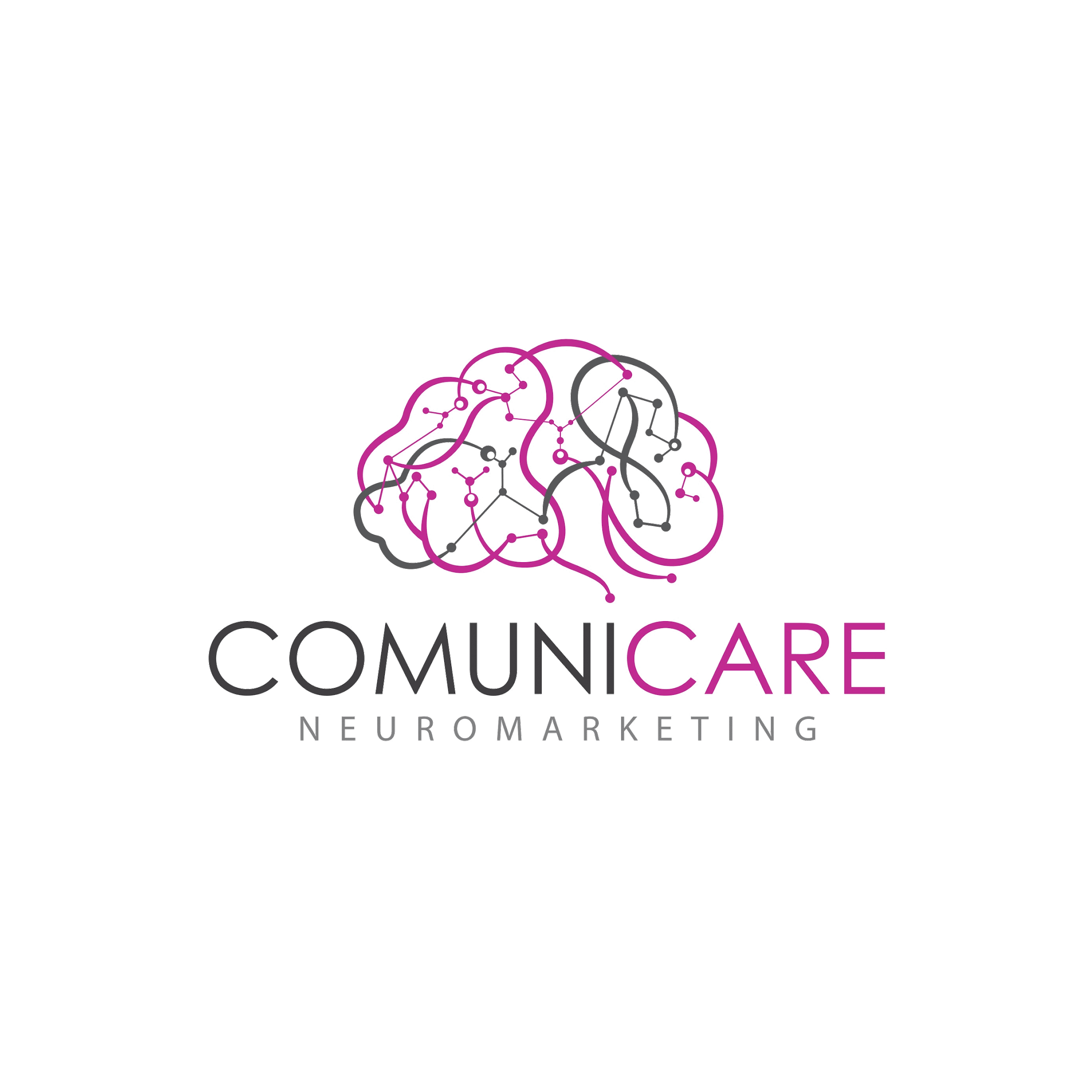 AGILE PRODUCT ROADMAP
WRITE YOUR SUBTITLE HERE
Q1
Q2
Q3
Q4
Q1
Company
Name
Jan
Feb
Mar
Apr
May
Jun
Jul
Aug
Sep
Oct
Nov
Dec
Jan
Feb
Mar
Product 1
Stream 1
Product 2
Product 3
Stream 2
Product 4
Product 5
Stream 3
Product 6
Product 7
Stream 4
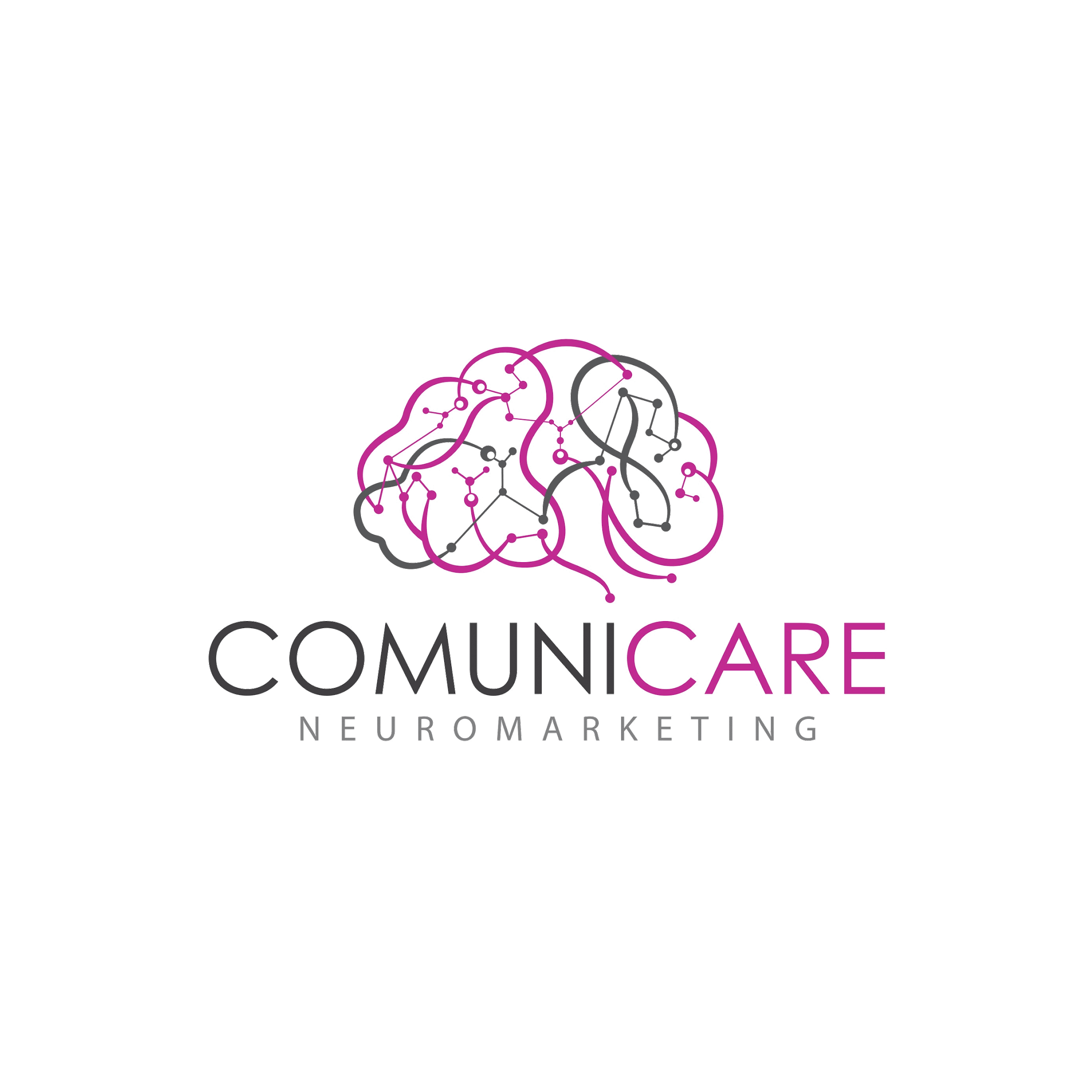 Product 8
PRODUCT ROADMAP
WRITE YOUR SUBTITLE HERE
Q1 2020
Q2 2020
Q3 2020
Q4 2020
Q1 2021
Jan
Feb
Mar
Apr
May
Jun
Jul
Aug
Sep
Oct
Nov
Dec
Jan
Feb
Mar
Delivery
Press
Launch
Media Campaign
Celebrity Partnerships
Ongoing Marketing
Green marketing is a practice whereby.
Marketing
Budget
Green marketing is a practice whereby.
Mobile Web v2
Ongoing Marketing
Mobile Web v1
Press
Launch
Development
Media Campaign
Celebrity Partnerships
Ongoing Marketing
Press
Launch
Media
Campaign
Resource
Celebrity Partnerships
Ongoing Marketing
Green marketing is a practice whereby.
Press Launch
Celebrity Partnerships
Ongoing Marketing
KPI
Marcom
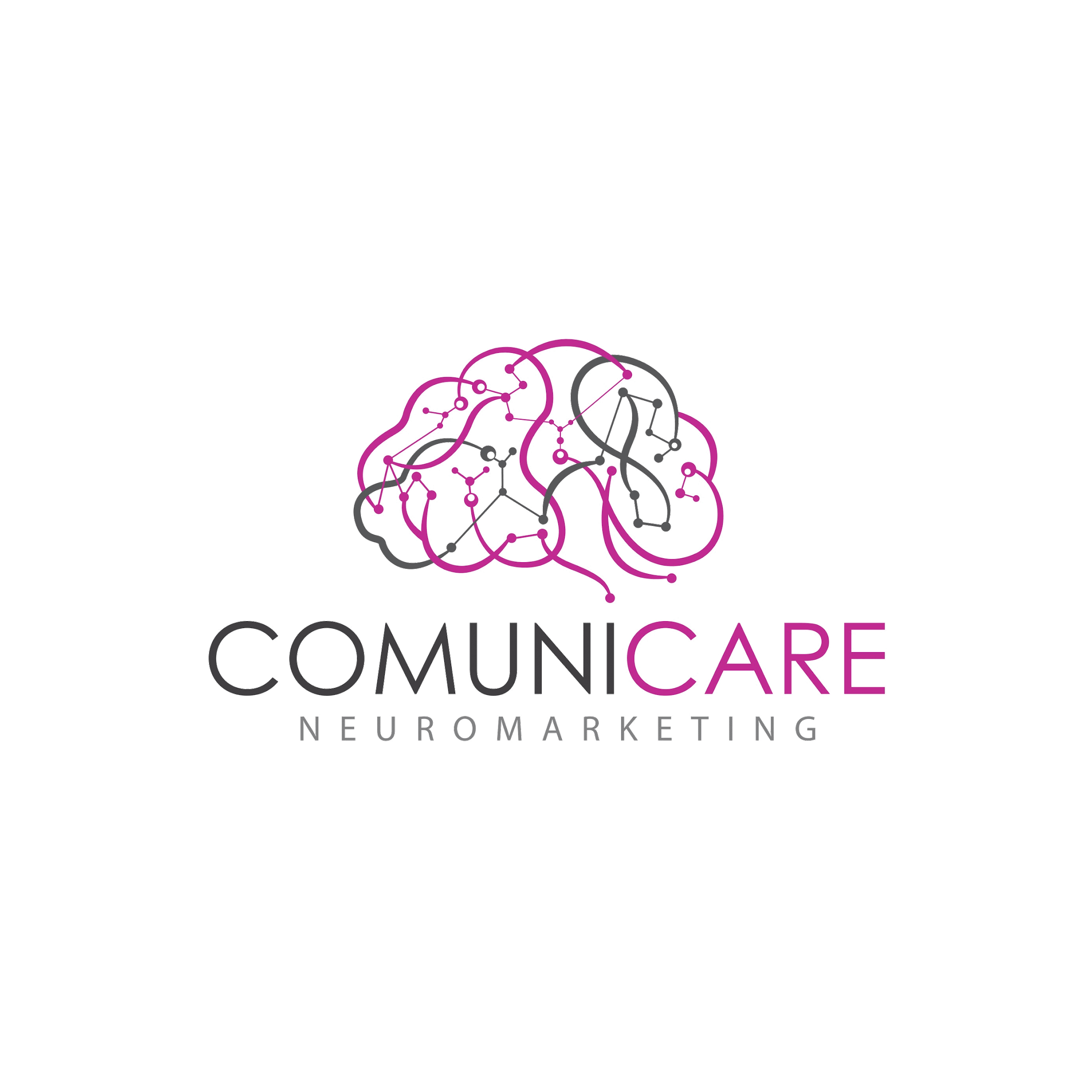 Green marketing is a practice whereby.
PRODUCT ROADMAP
WRITE YOUR SUBTITLE HERE
2020
Q2
Q3
Jan
Feb
Mar
Apr
May
Jun
Jul
Web Team
New Admin Console
3rd party integrations
On premise backup
Security 2.0
Code review
Shopping cart improvements
Self service portal
API
Mobile Team
Mobile mockup
UX Improvements
Cloud Support
UX Improvements
Media Campaign
Automatic renewal
Interactive dialogue
Ticketing system
Q4 Initiative
Application upgrade
Marketing Team
Market analysis
Customer Outreach
SEO Plan
Productive email
campaign
Pricing review
Content review
Lead Gen
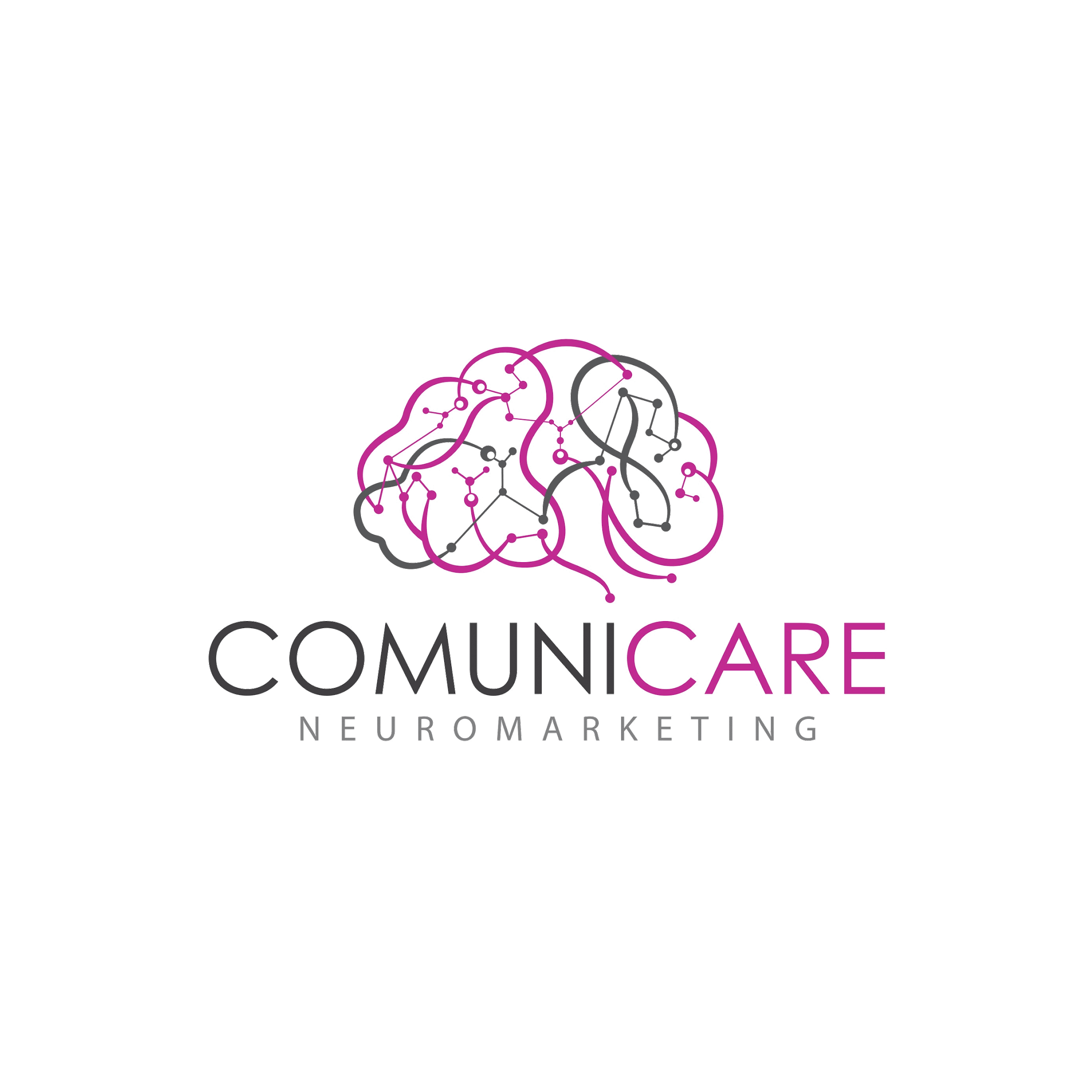 Analytics
Performance management
PRODUCT ROADMAP
WRITE YOUR SUBTITLE HERE
2020
2021
2022
2023
Milestone
Milestone
Milestone
Milestone
Green marketing is a practice whereby companies seek to go.
Above and beyond traditional marketing by promoting environmental.
Green marketing is a practice whereby companies seek to go.
Above and beyond traditional marketing by promoting environmental.
Green marketing is a practice whereby companies seek to go.
Above and beyond traditional marketing by promoting environmental.
Green marketing is a practice whereby companies seek to go.
Above and beyond traditional marketing by promoting environmental.
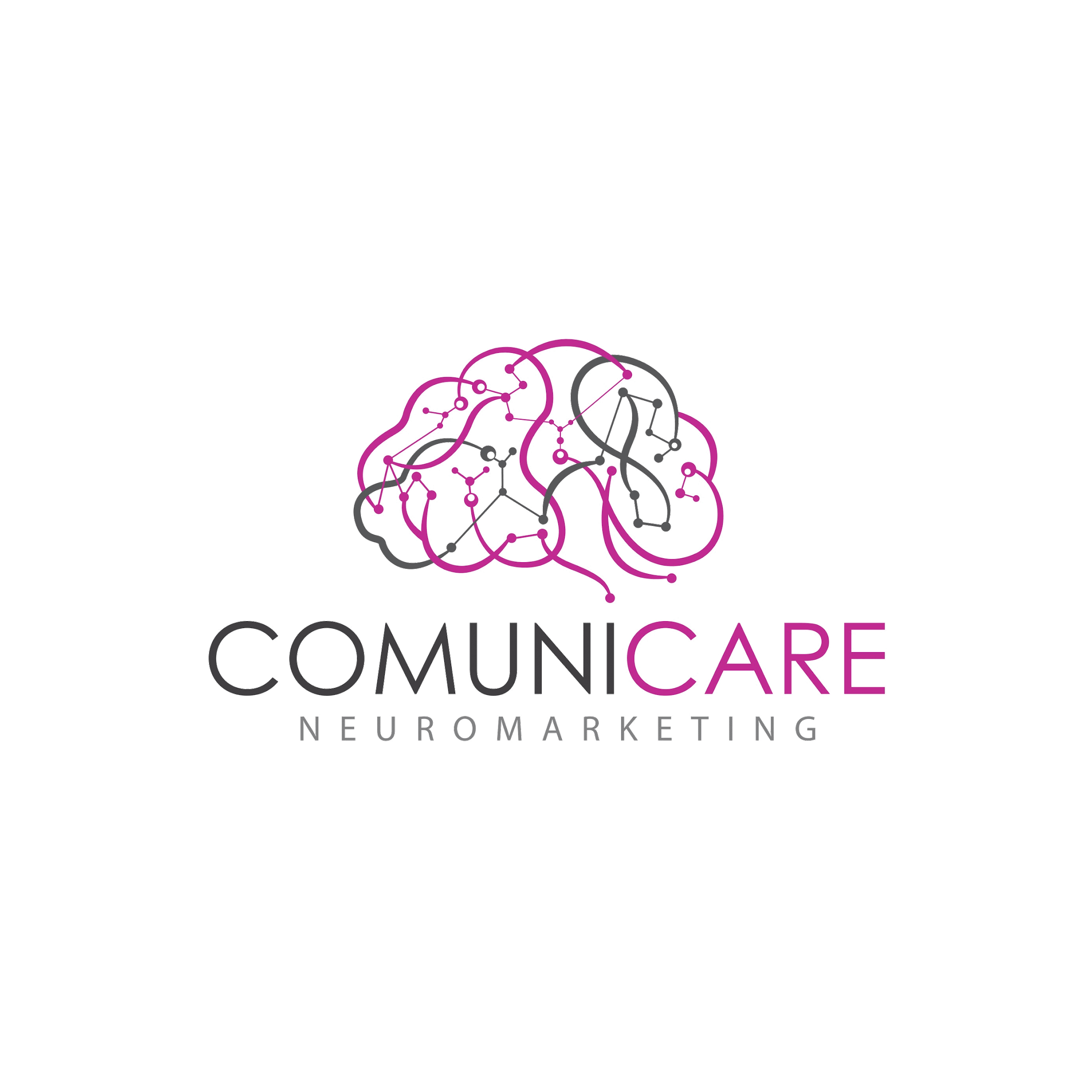 PRODUCT ROADMAP
WRITE YOUR SUBTITLE HERE
Milestone
Green marketing is a practice whereby companies seek to go. Above and beyond traditional marketing by promoting environmental.
Milestone
Milestone
Green marketing is a practice whereby companies seek to go. Above and beyond traditional marketing by promoting environmental.
Green marketing is a practice whereby companies seek to go. Above and beyond traditional marketing by promoting environmental.
Milestone
Green marketing is a practice whereby companies seek to go. Above and beyond traditional marketing by promoting environmental.
2020
2023
2021
2022
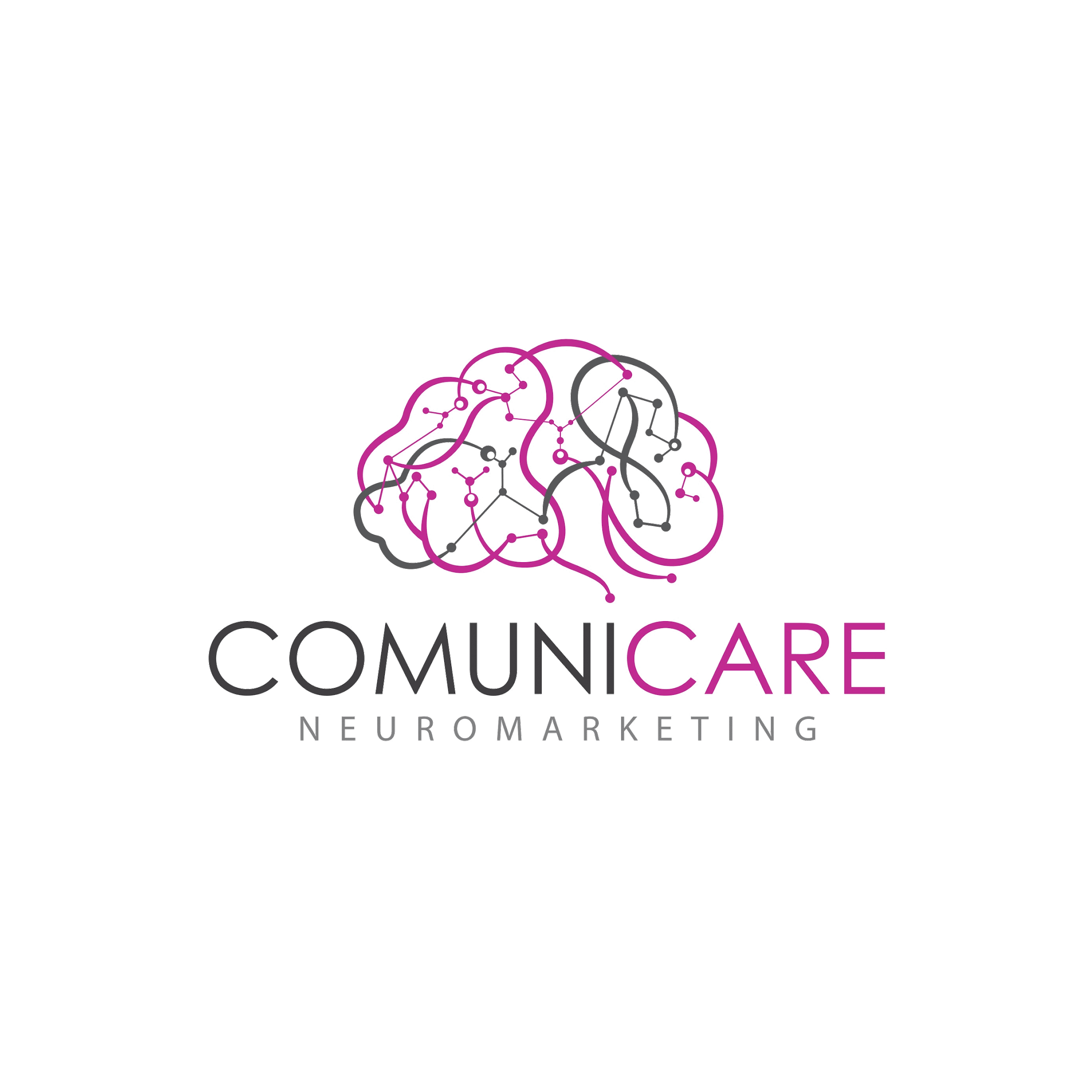 PRODUCT ROADMAP
WRITE YOUR SUBTITLE HERE
Milestone
Green marketing is a practice whereby companies seek to go above and beyond.
2023
Milestone
Green marketing is a practice whereby companies seek to go above and beyond.
2022
Milestone
Green marketing is a practice whereby companies seek to go above and beyond.
2021
Milestone
Green marketing is a practice whereby companies seek to go above and beyond.
2020
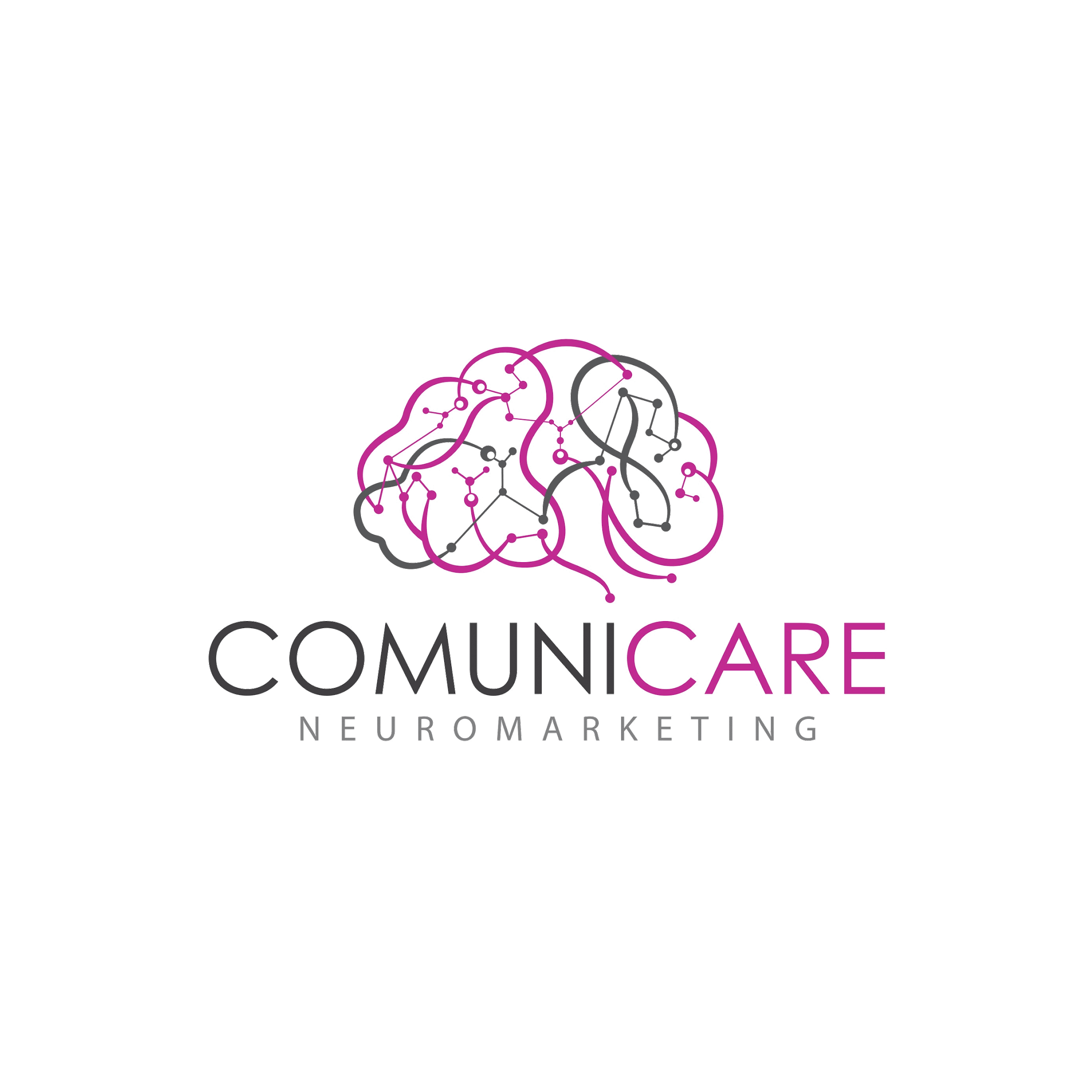 PRODUCT ROADMAP
WRITE YOUR SUBTITLE HERE
Milestone 01
Green marketing is a practice whereby companies seek to go. Above and beyond traditional marketing by promoting environmental.
Milestone 02
Green marketing is a practice whereby companies seek to go. Above and beyond traditional marketing by promoting environmental.
Milestone 03
Green marketing is a practice whereby companies seek to go. Above and beyond traditional marketing by promoting environmental.
Milestone 04
Green marketing is a practice whereby companies seek to go. Above and beyond traditional marketing by promoting environmental.
Milestone 05
Green marketing is a practice whereby companies seek to go. Above and beyond traditional marketing by promoting environmental.
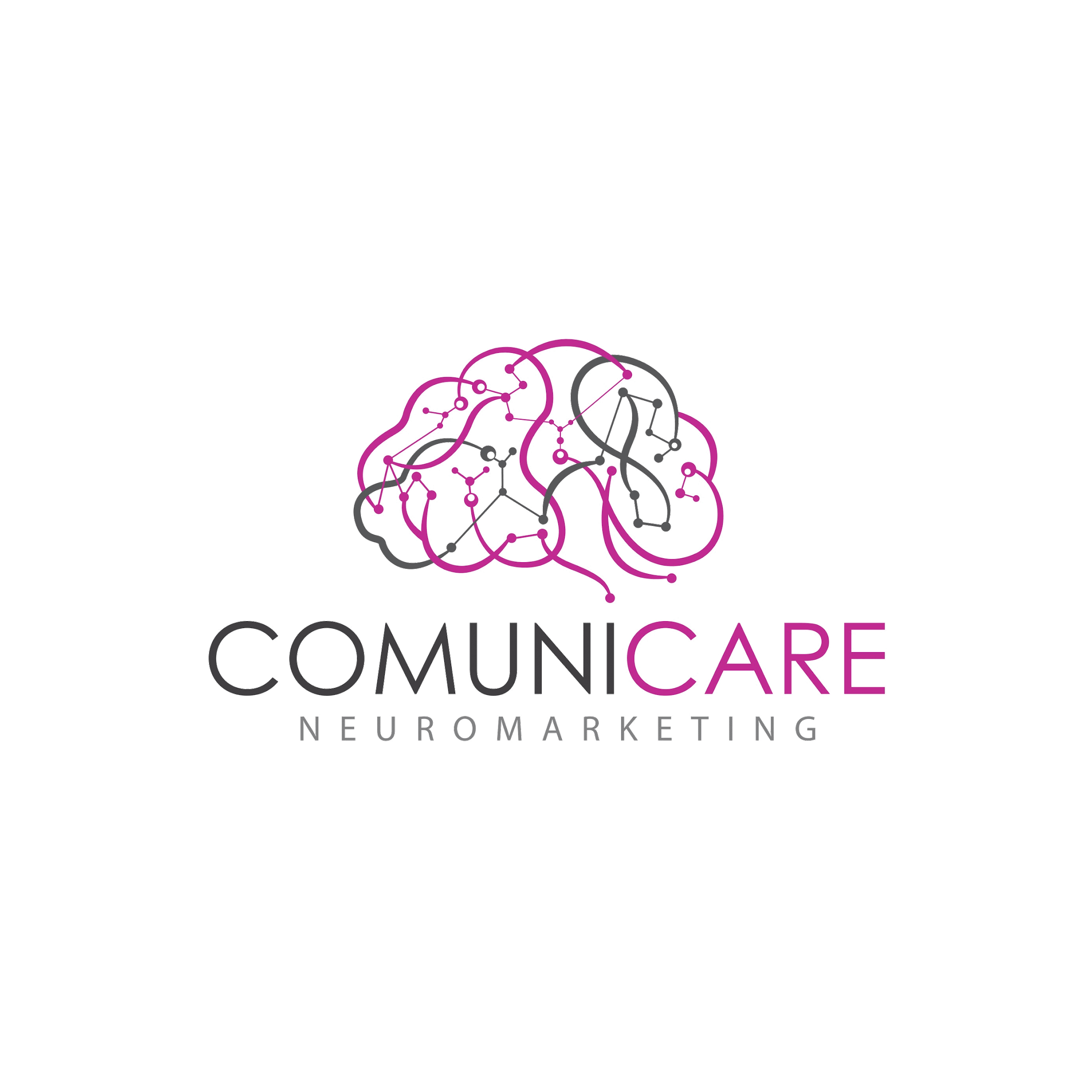 PRODUCT DEVELOPMENT ROADMAP
WRITE YOUR SUBTITLE HERE
Product
DEV
UX & UI
Marketing
Roadmap brief
Pilot
Launch
Features Release
Backlog
Pilot
B Scope
Demo Release
Roadmap brief
Feedback
Launch
Launch
Audit
B Scope
Schedule
Audit
UX Audit
B Scope
Feedback
Metrics
Story Review
Roadmap brief
B Scope
Launch
In
Progress
Demo Release
B Scope
Launch
Feedback
Feedback
Roadmap brief
UAT
Audit
QA /
Audit
Feedback
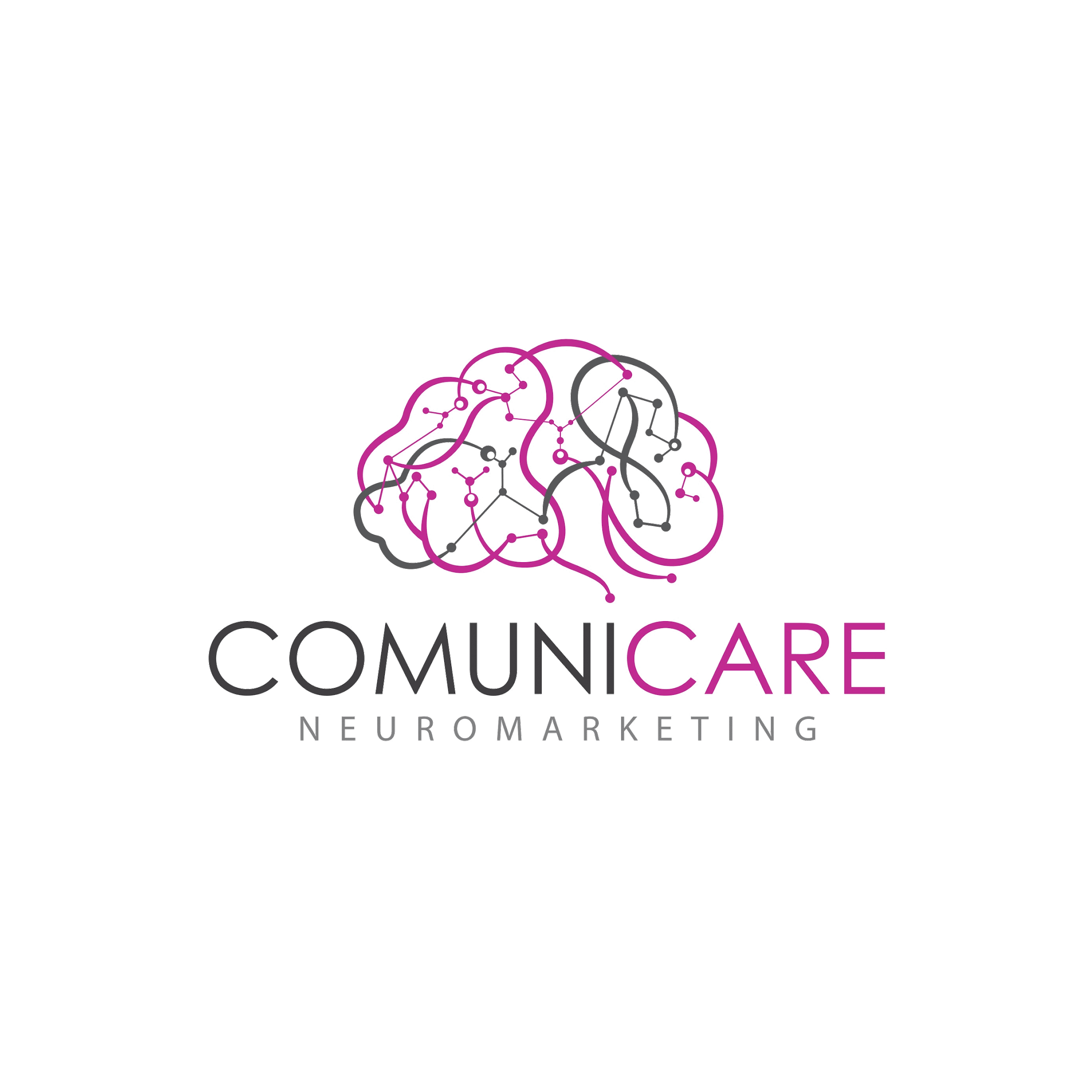 B Scope
PRODUCT STRATEGIC ROADMAP
WRITE YOUR SUBTITLE HERE
Milestone 05
Green marketing is a practice whereby companies seek to go above beyond.
Milestone 04
Green marketing is a practice whereby companies seek to go above beyond.
Milestone 03
Green marketing is a practice whereby companies seek to go above beyond.
Milestone 02
Green marketing is a practice whereby companies seek to go above beyond.
Milestone 01
Green marketing is a practice whereby companies seek to go above beyond.
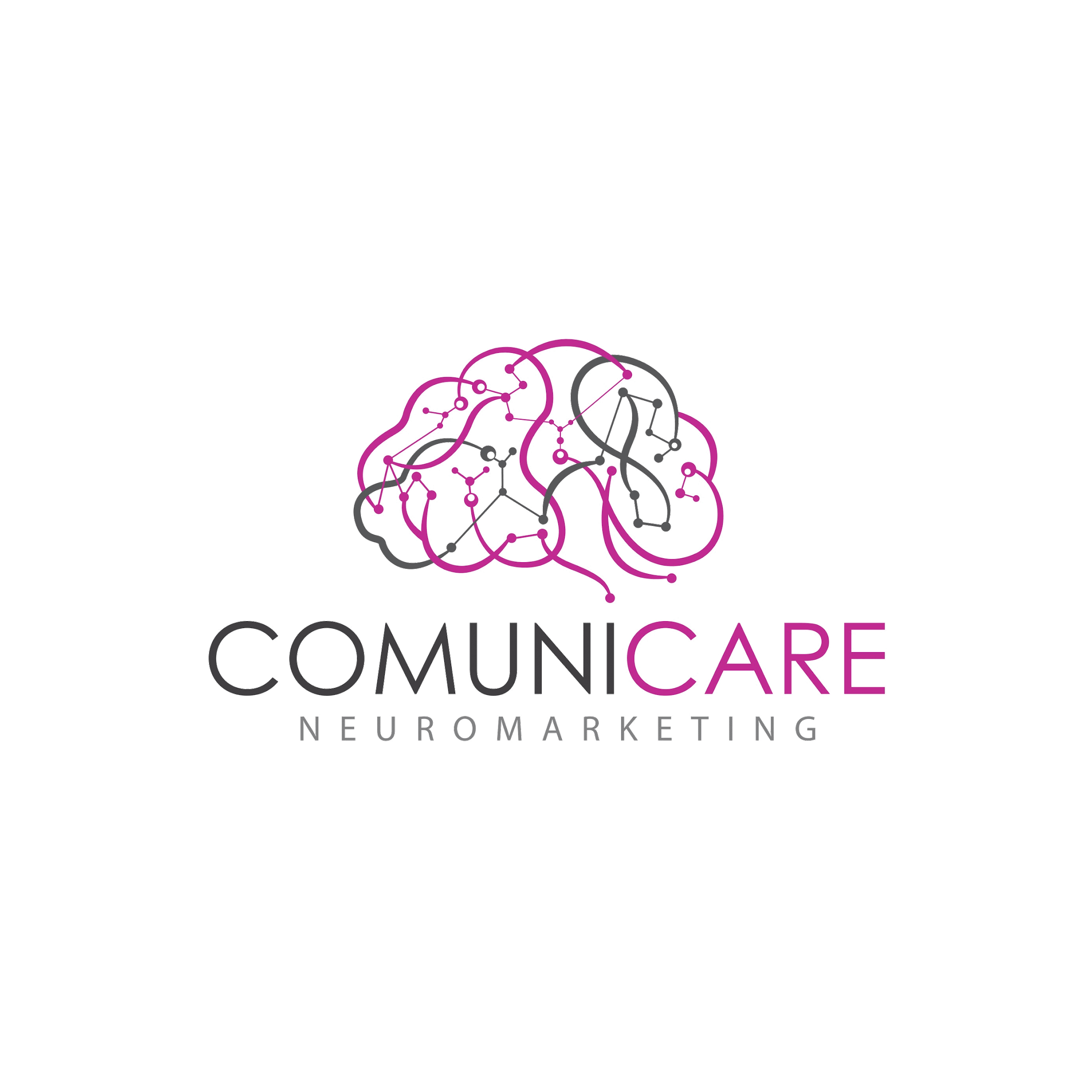 PRODUCT DEVELOPMENT ROADMAP
WRITE YOUR SUBTITLE HERE
Q1 2020
Q2 2020
Q3 2020
Q4 2020
Releases
Deliverables
Milestones
Key Dates
Product
Green marketing is a
Green marketing is a
Integrations
Green marketing is a
Green marketing is a
Green marketing is a
Web App
Green marketing is a
Green marketing is a
Dev
Infrastructure
Green marketing is a
Green marketing is a
QA
Green marketing is a
Green marketing is a
Green marketing is a
Web App
Green marketing is a
Green marketing is a
UX & UI
Green marketing is a
Green marketing is a
Green marketing is a
Design
Green marketing is a
Green marketing is a
Green marketing is a
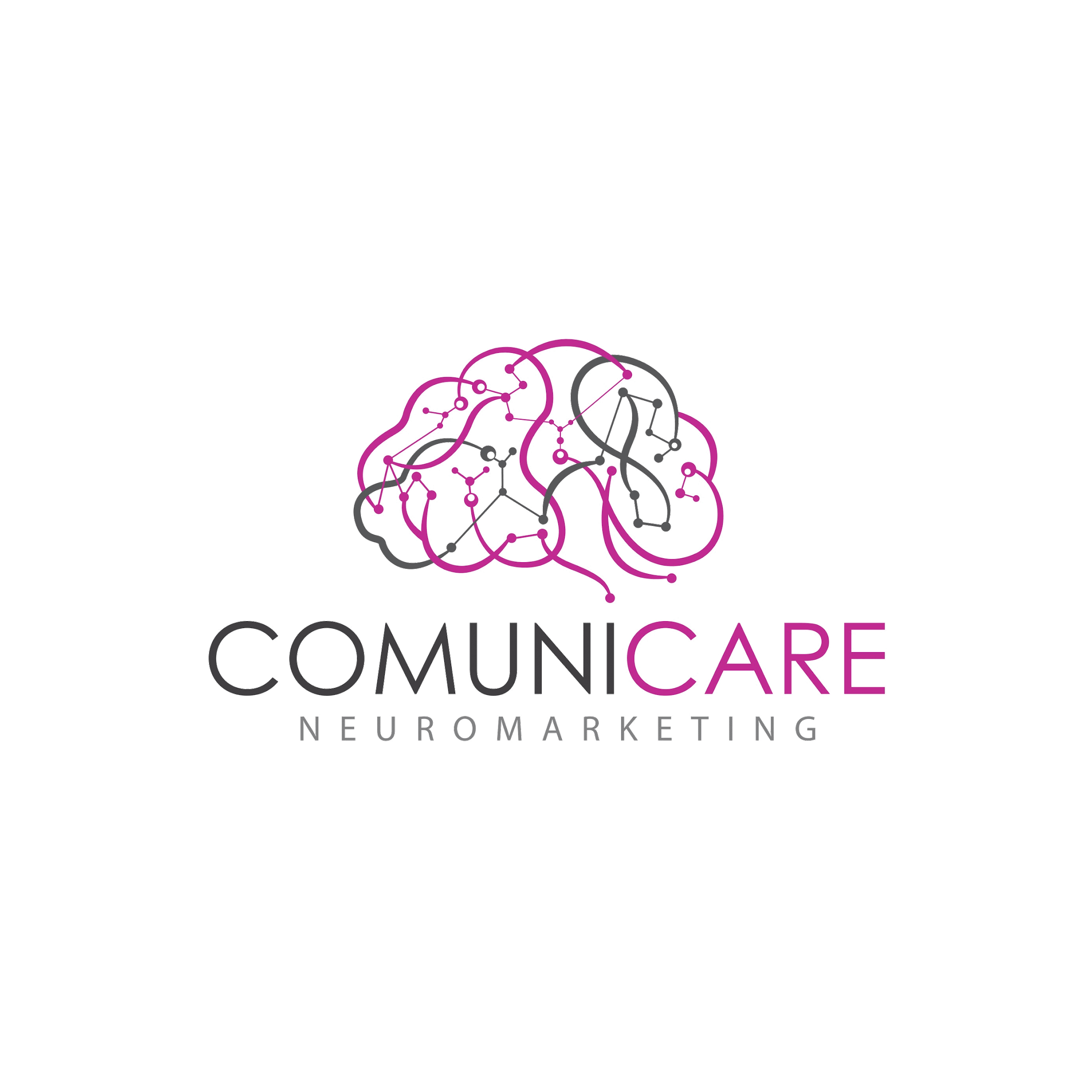 Meeting
Green marketing is a
Strategy
Green marketing is a
Green marketing is a
PRODUCT ROADMAP
WRITE YOUR SUBTITLE HERE
Milestone
Milestone
Milestone
Milestone
Milestone
Green marketing is a practice whereby companies seek to go above beyond traditional marketing values to make consumers.
Green marketing is a practice whereby companies seek to go above beyond traditional marketing values to make consumers.
Green marketing is a practice whereby companies seek to go above beyond traditional marketing values to make consumers.
Green marketing is a practice whereby companies seek to go above beyond traditional marketing values to make consumers.
Green marketing is a practice whereby companies seek to go above beyond traditional marketing values to make consumers.
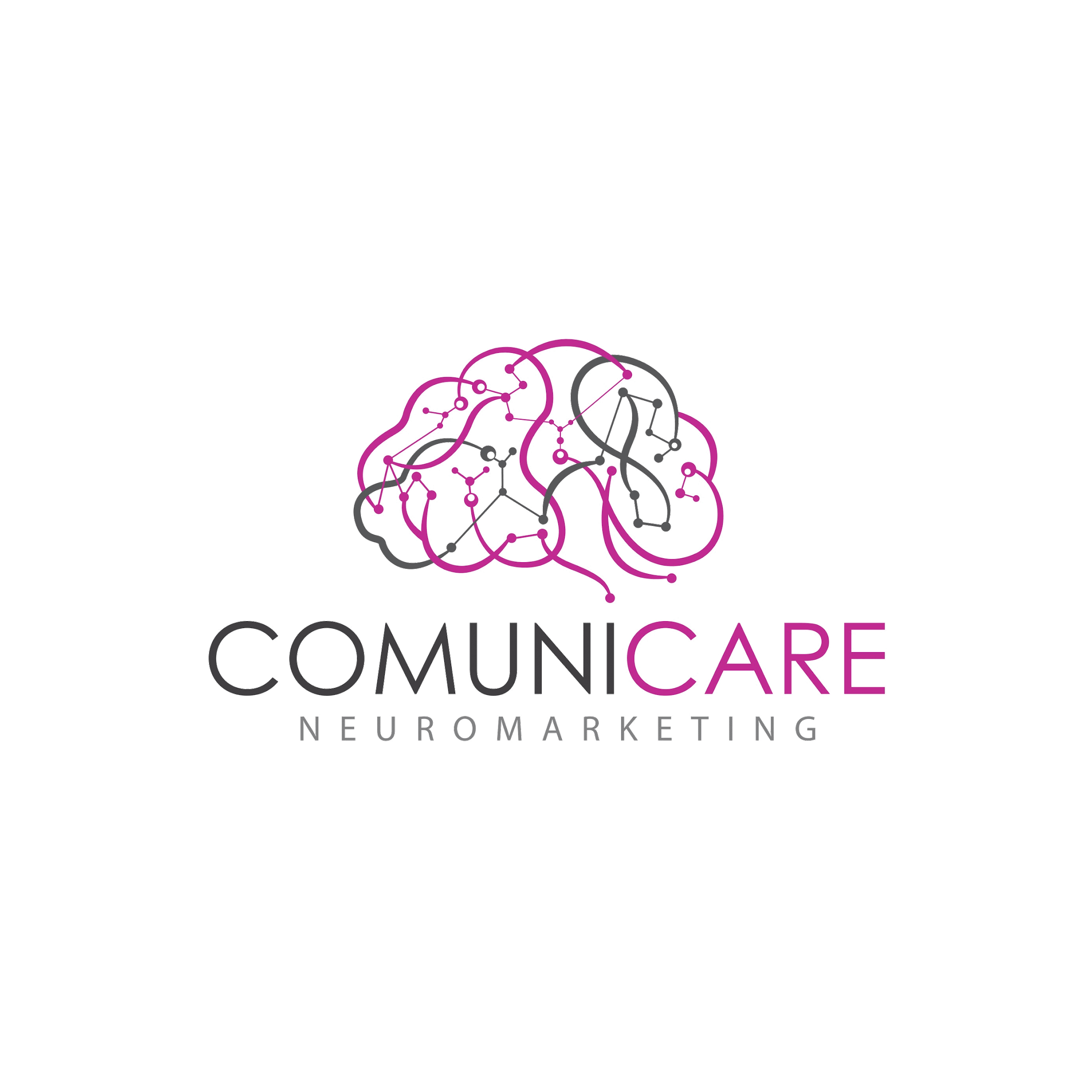 2020
2021
2022
2023
2024
PRODUCT ROADMAP
WRITE YOUR SUBTITLE HERE
Milestone
Green marketing is a practice whereby companies seek to go above beyond traditional marketing values to make consumers.
2020
2021
2022
2023
2024
Milestone
Milestone
Milestone
Milestone
Green marketing is a practice whereby companies seek to go above beyond traditional marketing values to make consumers.
Green marketing is a practice whereby companies seek to go above beyond traditional marketing values to make consumers.
Green marketing is a practice whereby companies seek to go above beyond traditional marketing values to make consumers.
Green marketing is a practice whereby companies seek to go above beyond traditional marketing values to make consumers.
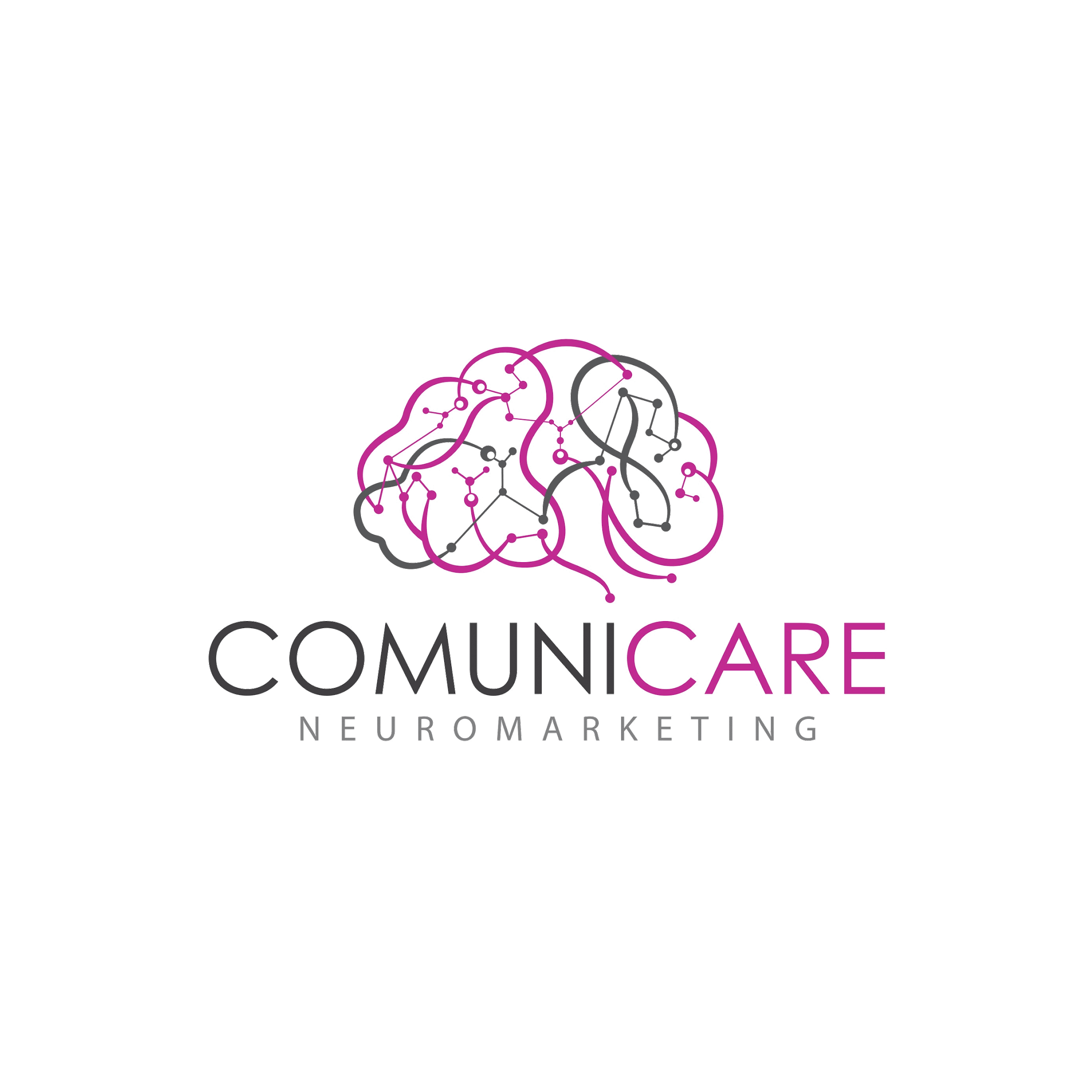 PRODUCT ROADMAP
WRITE YOUR SUBTITLE HERE
Milestone 01
Milestone 02
Green marketing is a practice whereby companies seek to go. Above and beyond traditional marketing by promoting.
Green marketing is a practice whereby companies seek to go. Above and beyond traditional marketing by promoting.
2020
2021
Milestone 04
Milestone 03
Green marketing is a practice whereby companies seek to go. Above and beyond traditional marketing by promoting.
Green marketing is a practice whereby companies seek to go. Above and beyond traditional marketing by promoting.
2023
2022
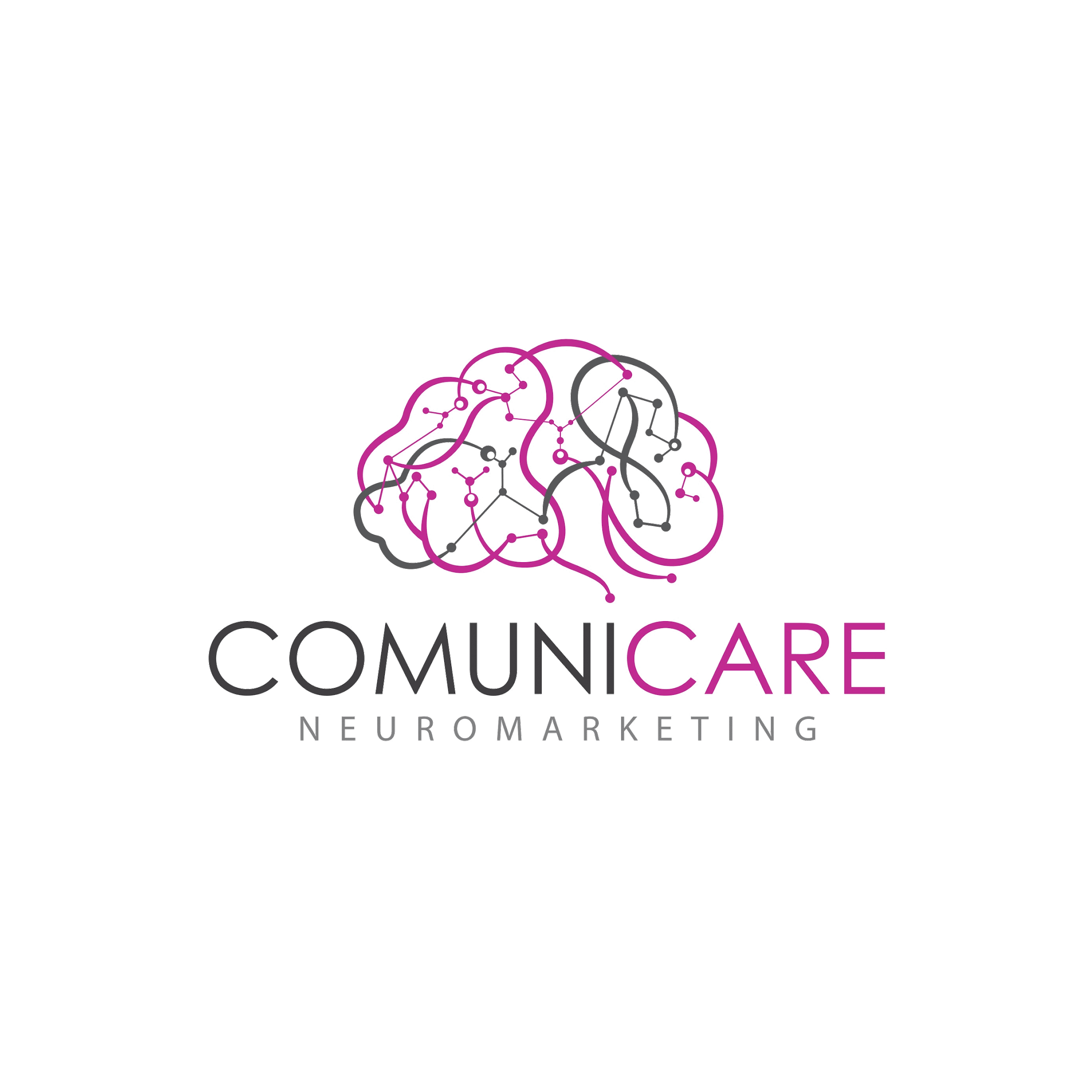 PRODUCT ROADMAP
WRITE YOUR SUBTITLE HERE
2020
2021
Milestone 01
Milestone 02
Green marketing is a practice whereby companies seek to go. Above and beyond traditional marketing by promoting.
Green marketing is a practice whereby companies seek to go. Above and beyond traditional marketing by promoting.
2023
2022
Milestone 04
Milestone 03
Green marketing is a practice whereby companies seek to go. Above and beyond traditional marketing by promoting.
Green marketing is a practice whereby companies seek to go. Above and beyond traditional marketing by promoting.
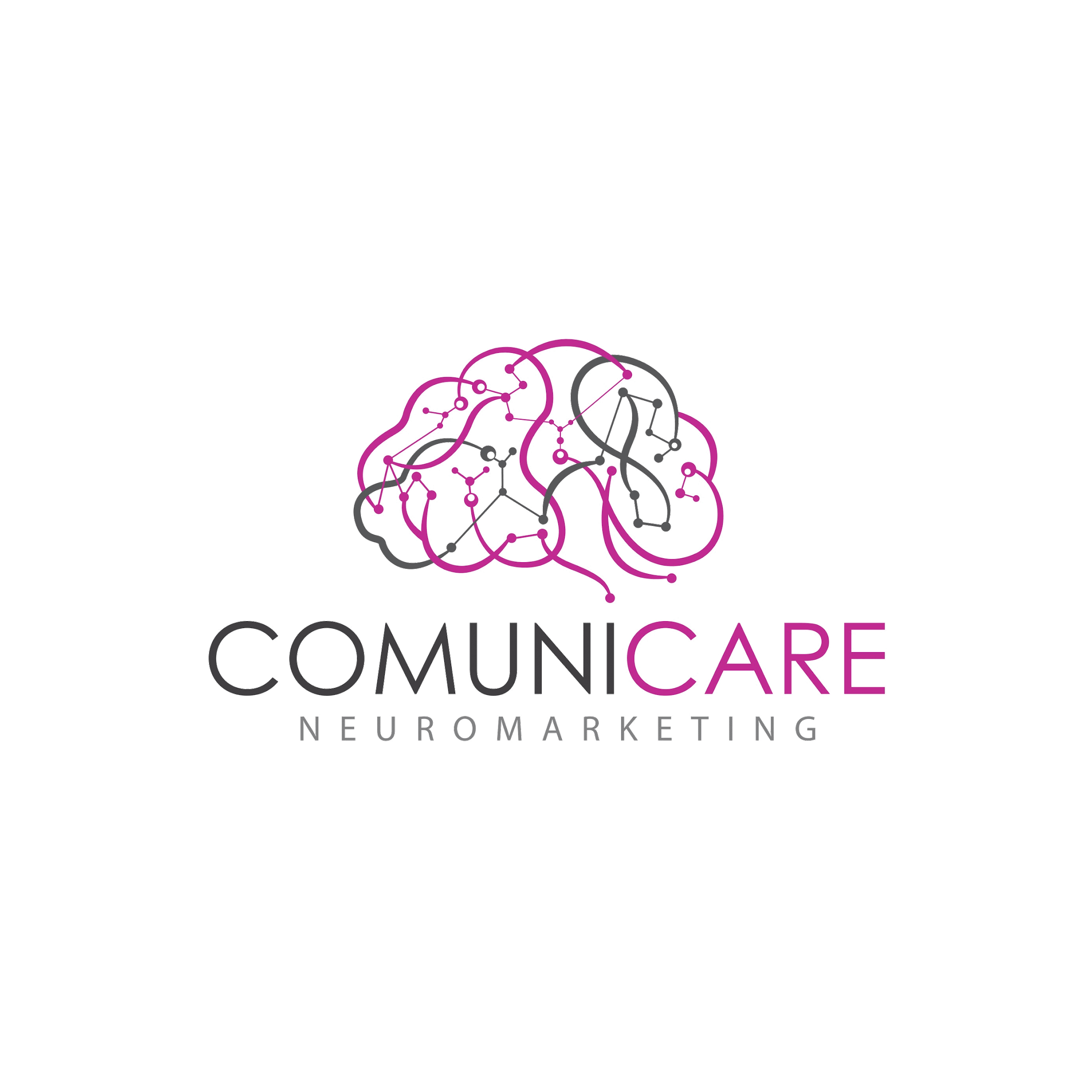 PRODUCT ROADMAP
WRITE YOUR SUBTITLE HERE
Milestone 01
Milestone 04
2023
2020
Green marketing is a practice whereby companies seek to go.
Green marketing is a practice whereby companies seek to go.
Milestone 02
Milestone 05
2024
2021
Green marketing is a practice whereby companies seek to go.
Green marketing is a practice whereby companies seek to go.
Milestone 03
Milestone 06
2025
2022
Green marketing is a practice whereby companies seek to go.
Green marketing is a practice whereby companies seek to go.
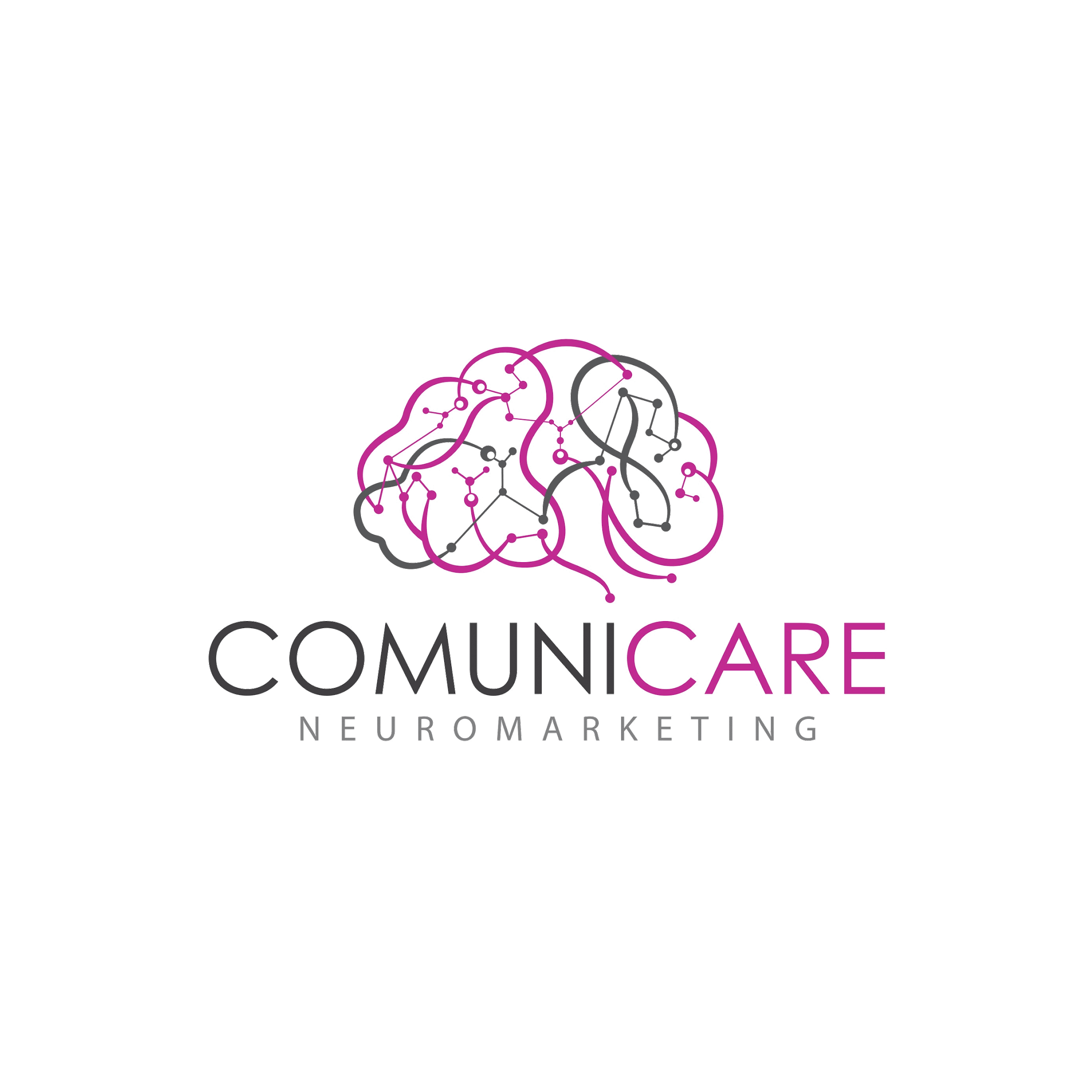 PRODUCT ROADMAP
WRITE YOUR SUBTITLE HERE
Q1, 2020
Q2, 2020
Q3, 2020
Q4, 2020
Q1, 2021
Milestone 01
Milestone 02
Milestone 03
Milestone 04
Milestone 05
Green marketing is a practice whereby companies seek to go. Above and beyond traditional.
Green marketing is a practice whereby companies seek to go. Above and beyond traditional.
Green marketing is a practice whereby companies seek to go. Above and beyond traditional.
Green marketing is a practice whereby companies seek to go. Above and beyond traditional.
Green marketing is a practice whereby companies seek to go. Above and beyond traditional.
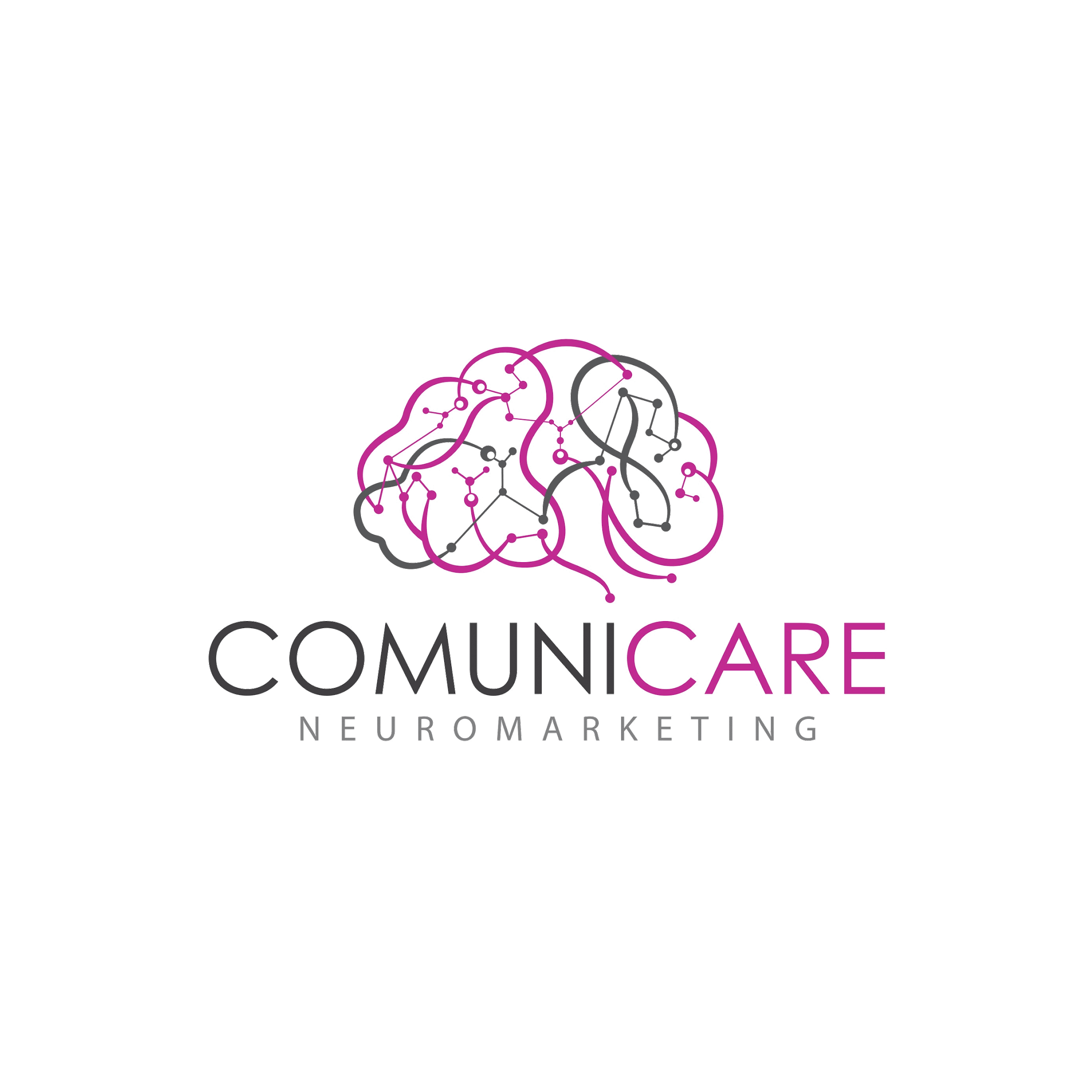 PRODUCT ROADMAP
WRITE YOUR SUBTITLE HERE
Q1, 2020
Q2, 2020
Q3, 2020
Q4, 2020
Q1, 2021
Milestone 01
Milestone 02
Milestone 03
Milestone 04
Milestone 05
Green marketing is a practice whereby companies seek to go.
Above and beyond traditional marketing by promoting environmental.
Core values in the hope that consumers will associate these values.
Green marketing is a practice whereby companies seek to go.
Above and beyond traditional marketing by promoting environmental.
Core values in the hope that consumers will associate these values.
Green marketing is a practice whereby companies seek to go.
Above and beyond traditional marketing by promoting environmental.
Core values in the hope that consumers will associate these values.
Green marketing is a practice whereby companies seek to go.
Above and beyond traditional marketing by promoting environmental.
Core values in the hope that consumers will associate these values.
Green marketing is a practice whereby companies seek to go.
Above and beyond traditional marketing by promoting environmental.
Core values in the hope that consumers will associate these values.
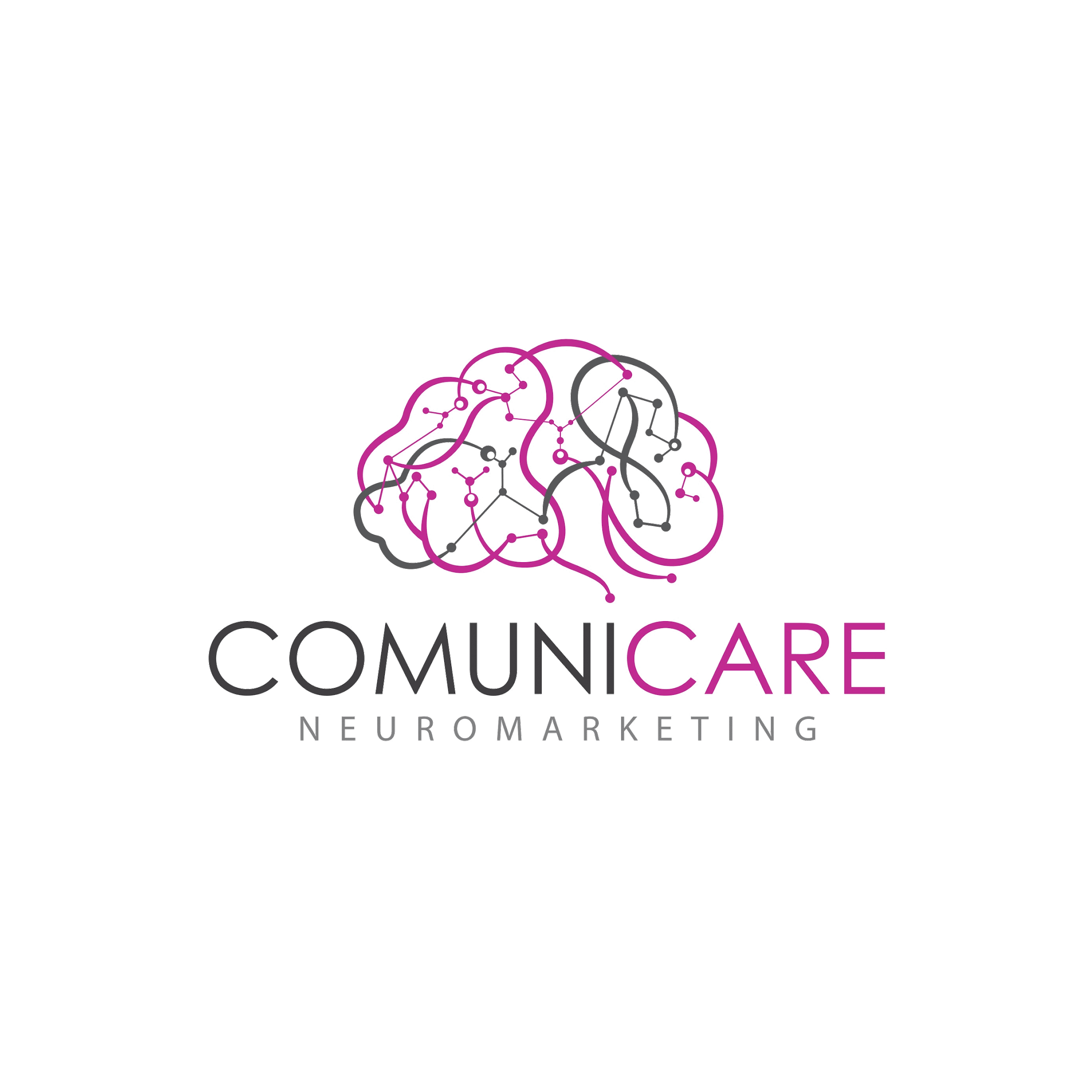 PRODUCT ROADMAP
WRITE YOUR SUBTITLE HERE
Milestone 01
Milestone 02
Milestone 03
Green marketing is a practice whereby companies seek to go.
Green marketing is a practice whereby companies seek to go.
Green marketing is a practice whereby companies seek to go.
Milestone 04
Milestone 05
Milestone 06
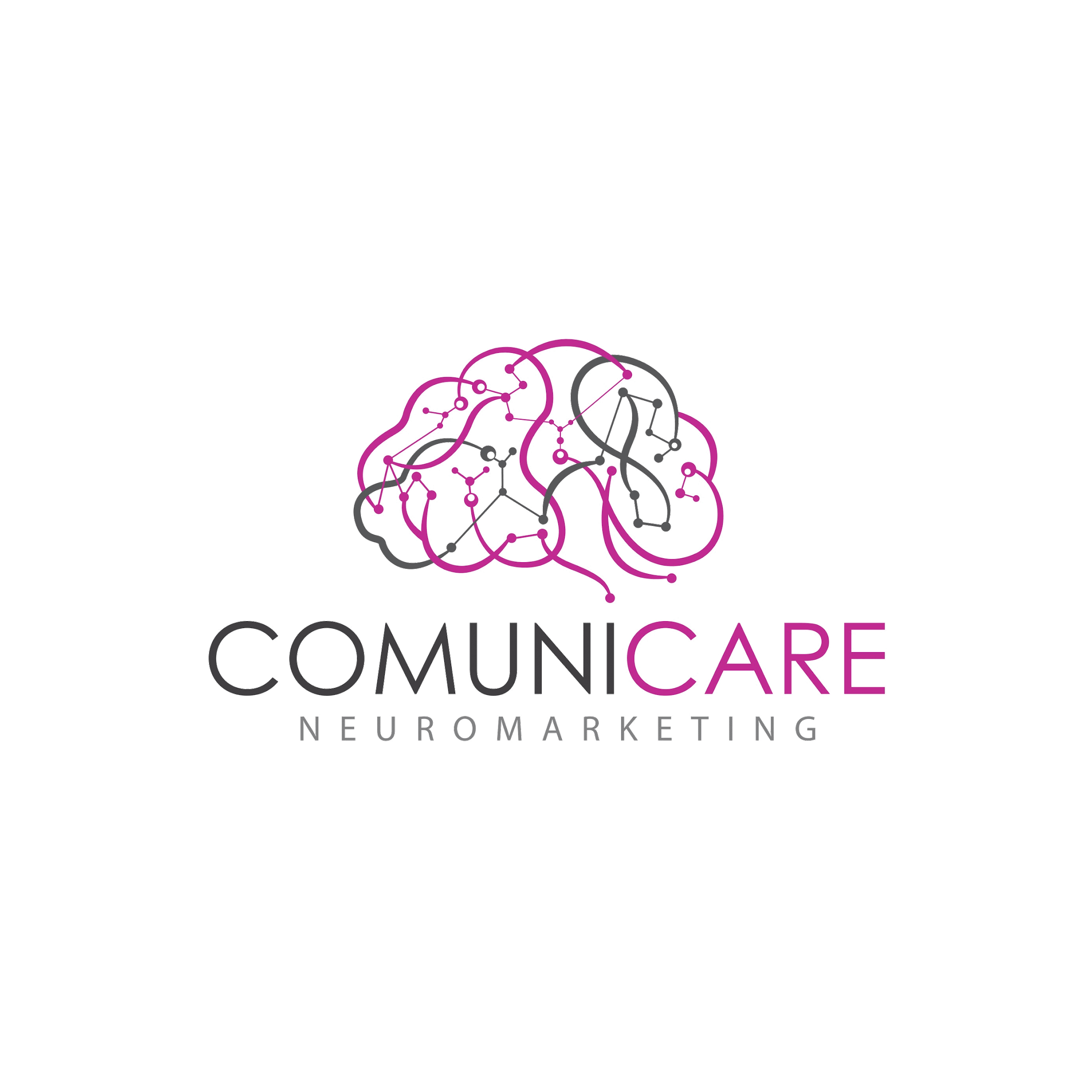 Green marketing is a practice whereby companies seek to go.
Green marketing is a practice whereby companies seek to go.
Green marketing is a practice whereby companies seek to go.
PRODUCT ROADMAP
WRITE YOUR SUBTITLE HERE
Q3, 2020
Q2, 2020
Q4, 2020
Q1, 2020
Q1, 2021
Milestone 01
Milestone 02
Milestone 03
Milestone 04
Milestone 05
Green marketing is a practice whereby companies seek to go.
Above and beyond traditional marketing by promoting environmental.
Green marketing is a practice whereby companies seek to go.
Above and beyond traditional marketing by promoting environmental.
Green marketing is a practice whereby companies seek to go.
Above and beyond traditional marketing by promoting environmental.
Green marketing is a practice whereby companies seek to go.
Above and beyond traditional marketing by promoting environmental.
Green marketing is a practice whereby companies seek to go.
Above and beyond traditional marketing by promoting environmental.
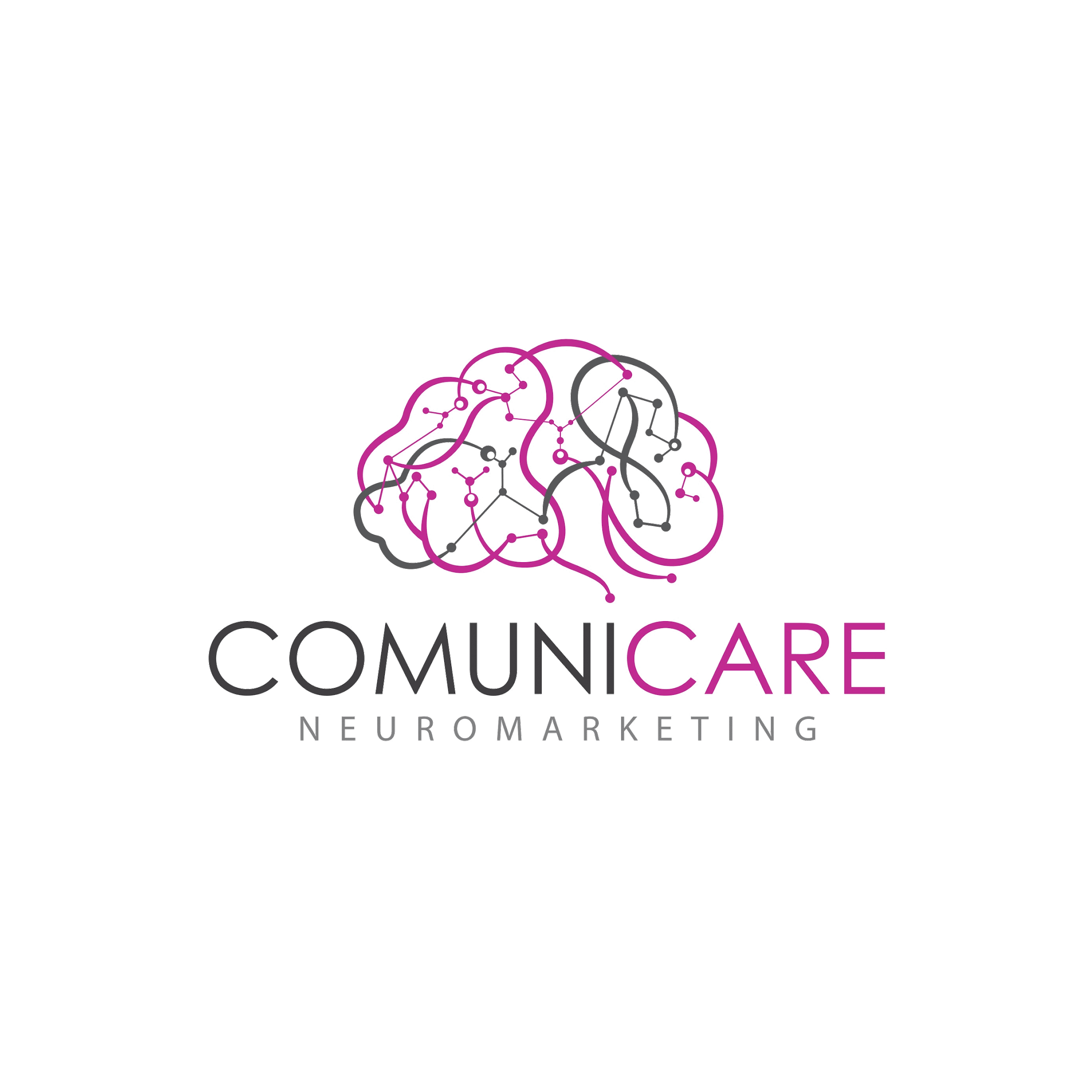 PRODUCT ROADMAP
WRITE YOUR SUBTITLE HERE
Green marketing is a practice whereby companies seek to go.
Green marketing is a practice whereby companies seek to go.
Green marketing is a practice whereby companies seek to go.
Green marketing is a practice whereby companies seek to go.
Green marketing is a practice whereby companies seek to go.
Q1, 2020
Q2, 2020
Q3, 2020
Q4, 2020
Q1, 2021
Above and beyond traditional marketing by promoting environmental.
Above and beyond traditional marketing by promoting environmental.
Above and beyond traditional marketing by promoting environmental.
Above and beyond traditional marketing by promoting environmental.
Above and beyond traditional marketing by promoting environmental.
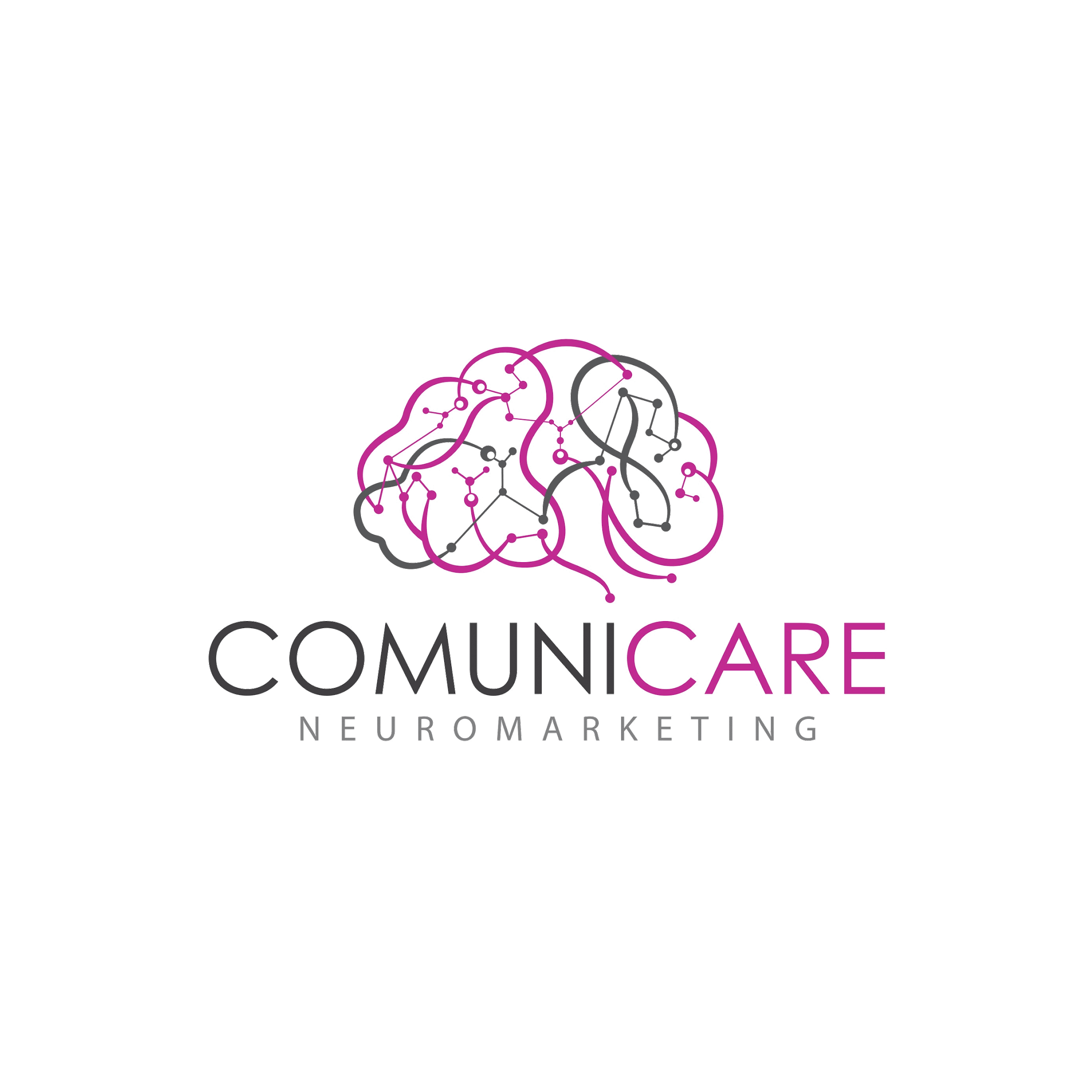 PRODUCT ROADMAP
WRITE YOUR SUBTITLE HERE
Milestone 05
Green marketing is a practice whereby companies seek to go above and beyond traditional marketing.
Milestone 04
Green marketing is a practice whereby companies seek to go above and beyond traditional marketing.
Milestone 03
Green marketing is a practice whereby companies seek to go above and beyond traditional marketing.
Milestone 02
Green marketing is a practice whereby companies seek to go above and beyond traditional marketing.
Milestone 01
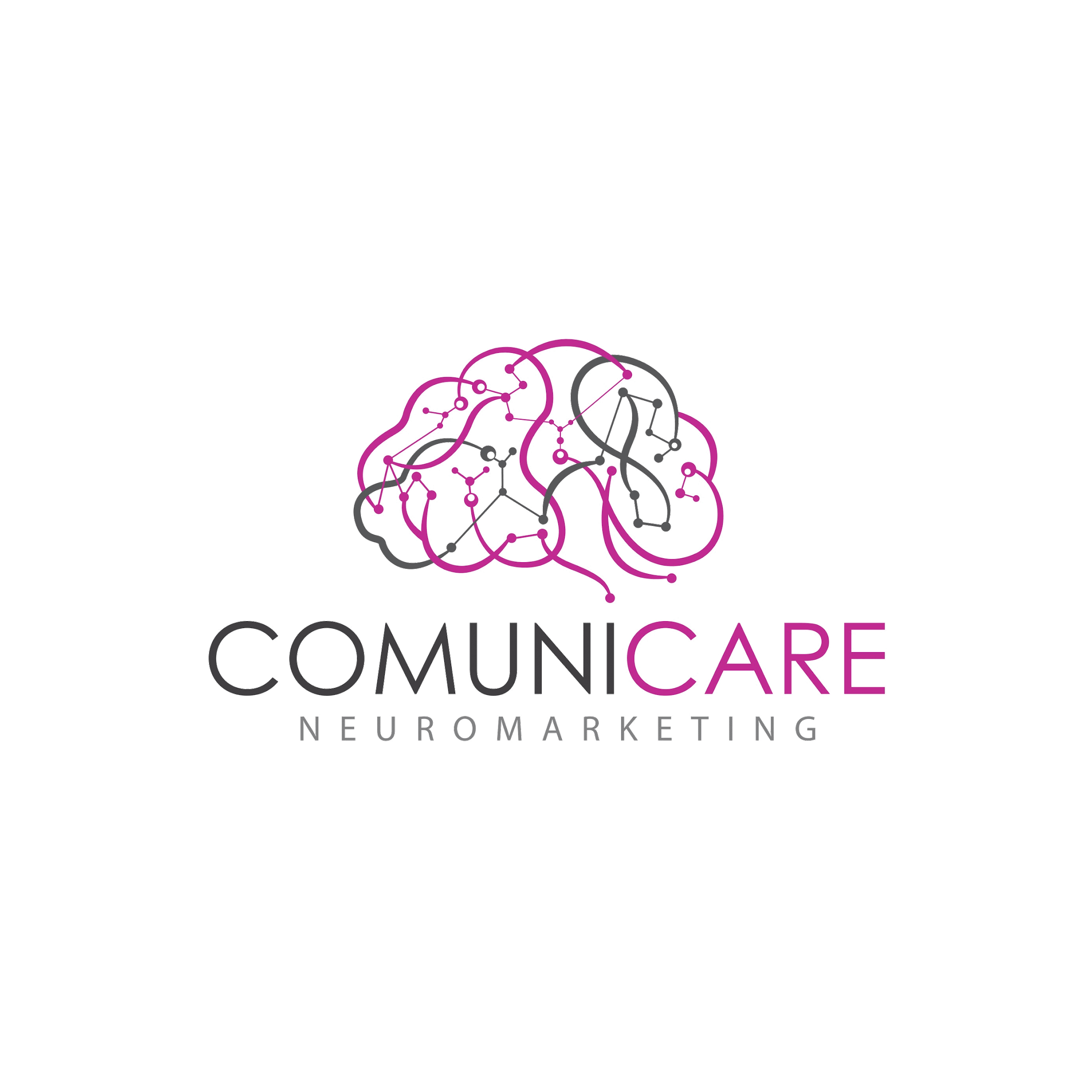 Green marketing is a practice whereby companies seek to go above and beyond traditional marketing.
PRODUCT ROADMAP
WRITE YOUR SUBTITLE HERE
2020
2021
2022
2023
2024
Green marketing is a practice whereby companies seek to go above and beyond traditional.
Green marketing is a practice whereby companies seek to go above and beyond traditional.
Green marketing is a practice whereby companies seek to go above and beyond traditional.
Green marketing is a practice whereby companies seek to go above and beyond traditional.
Green marketing is a practice whereby companies seek to go above and beyond traditional marketing by promoting environmental core values in the hope that consumers will associate these values with their company or brand.
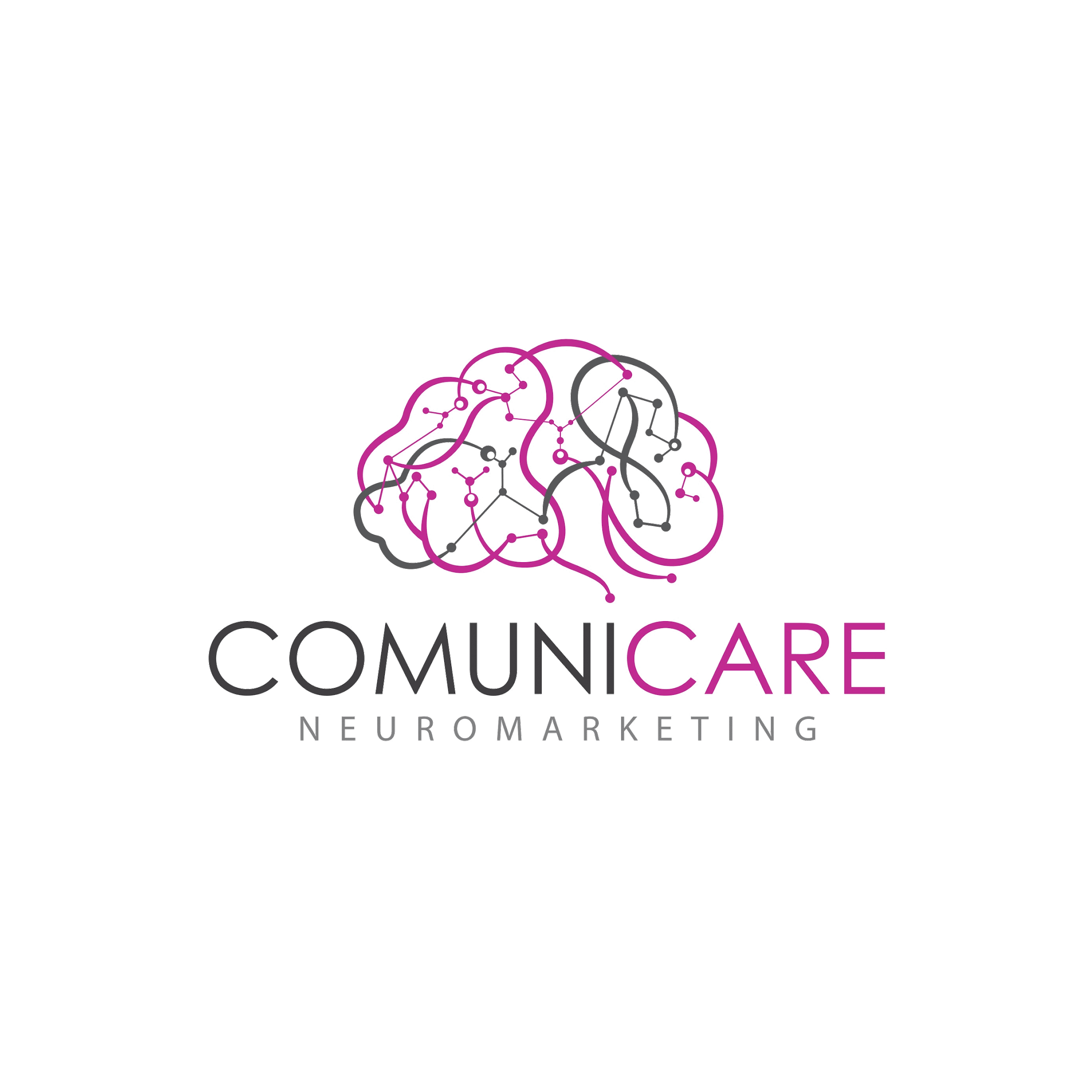